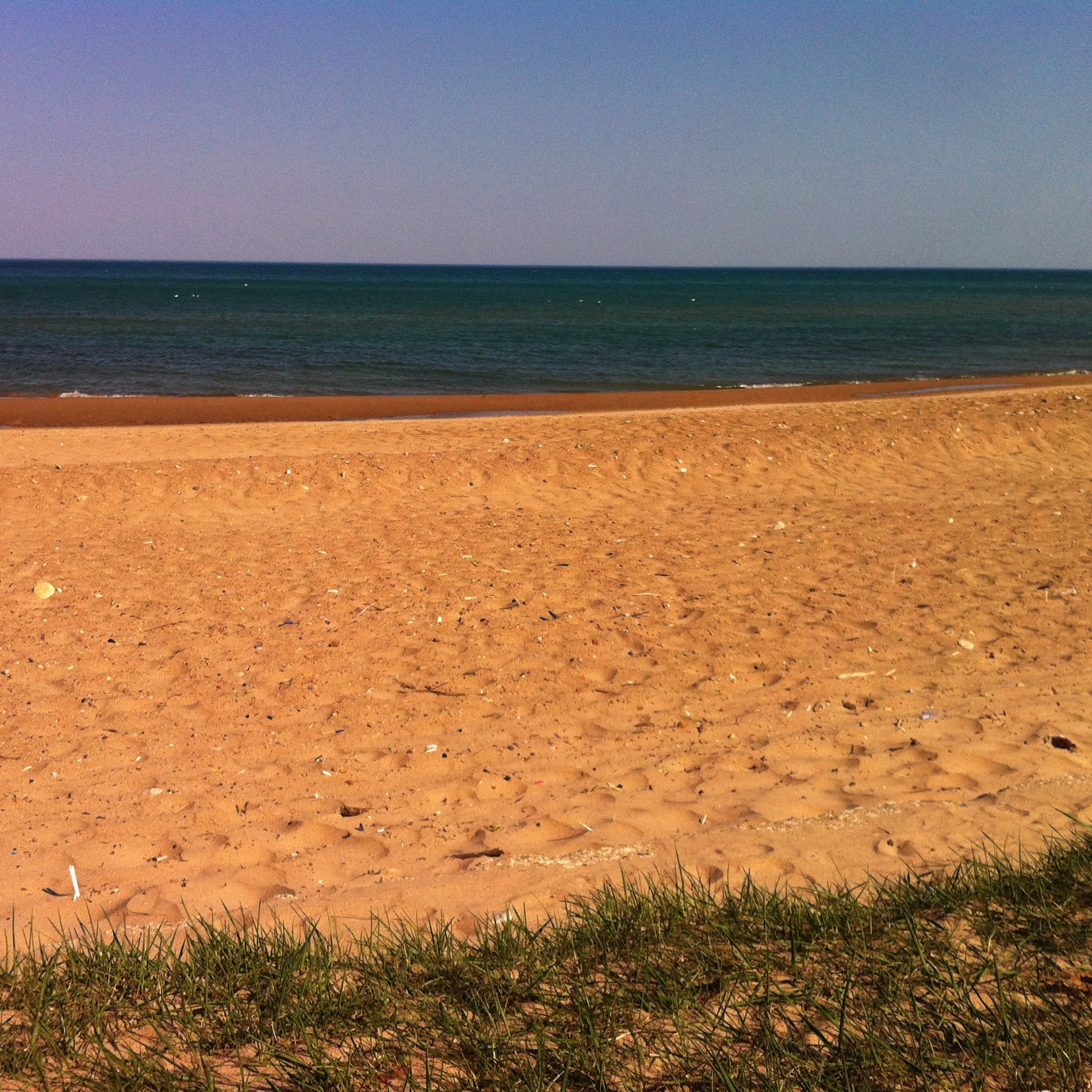 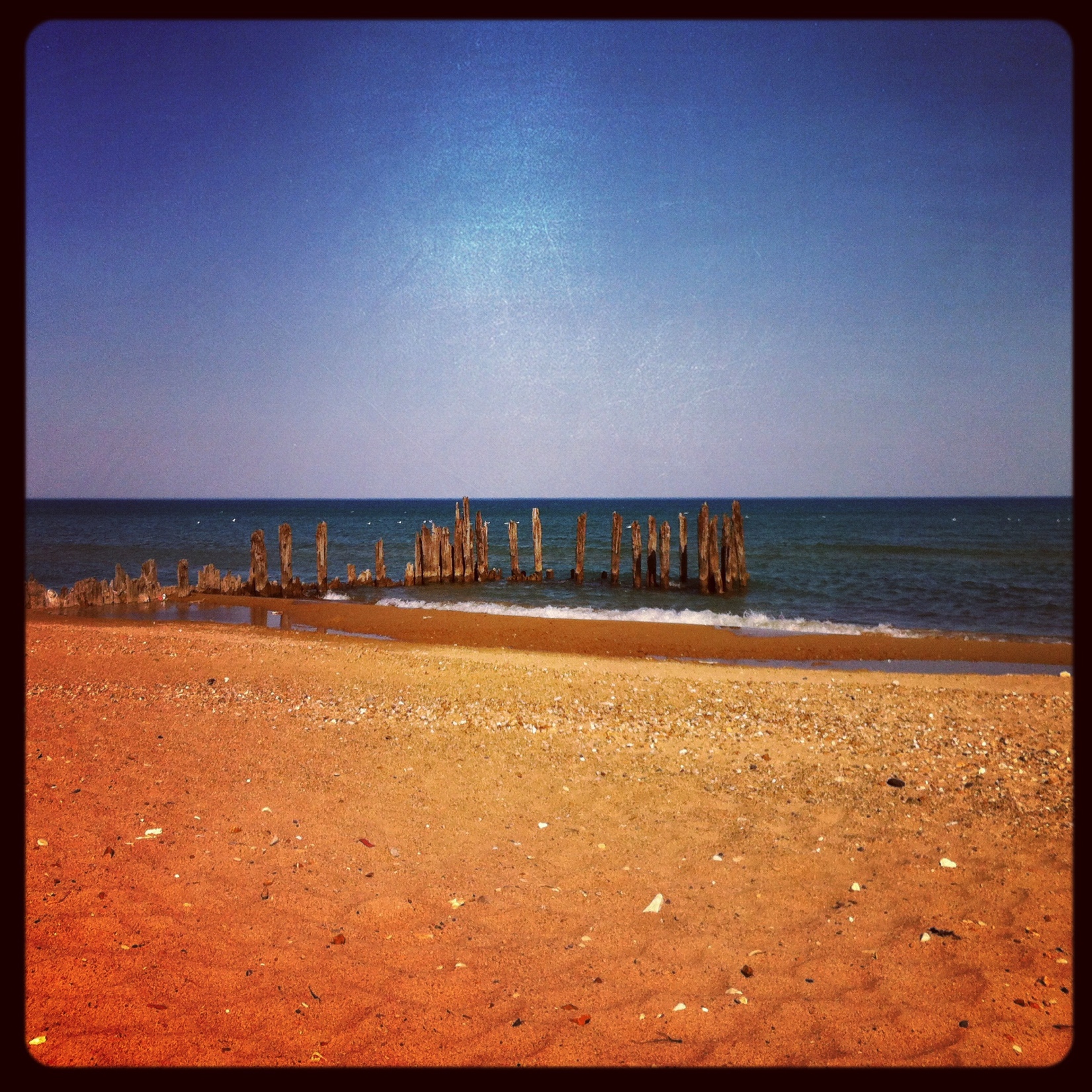 Dear God, are you here?
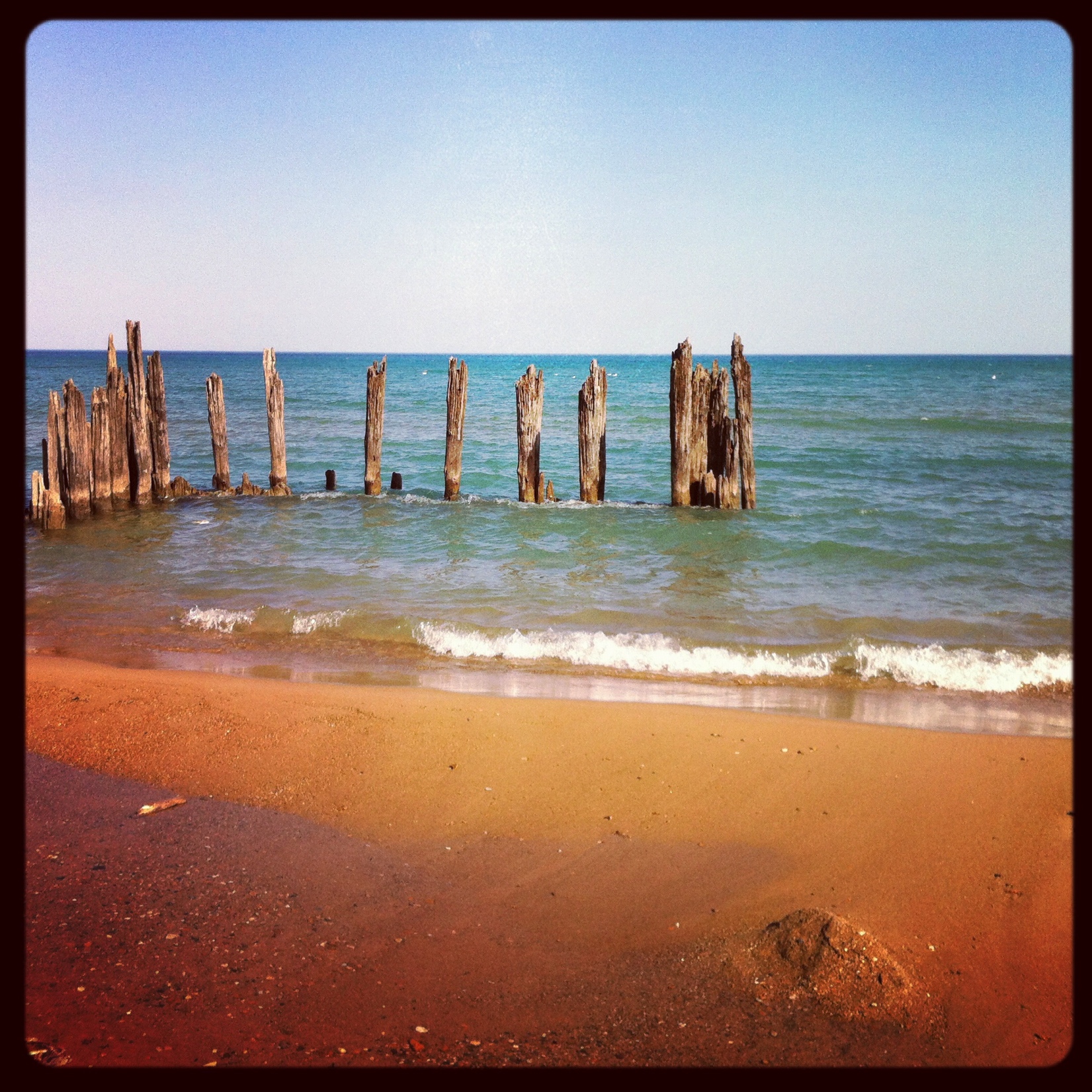 I am listening…
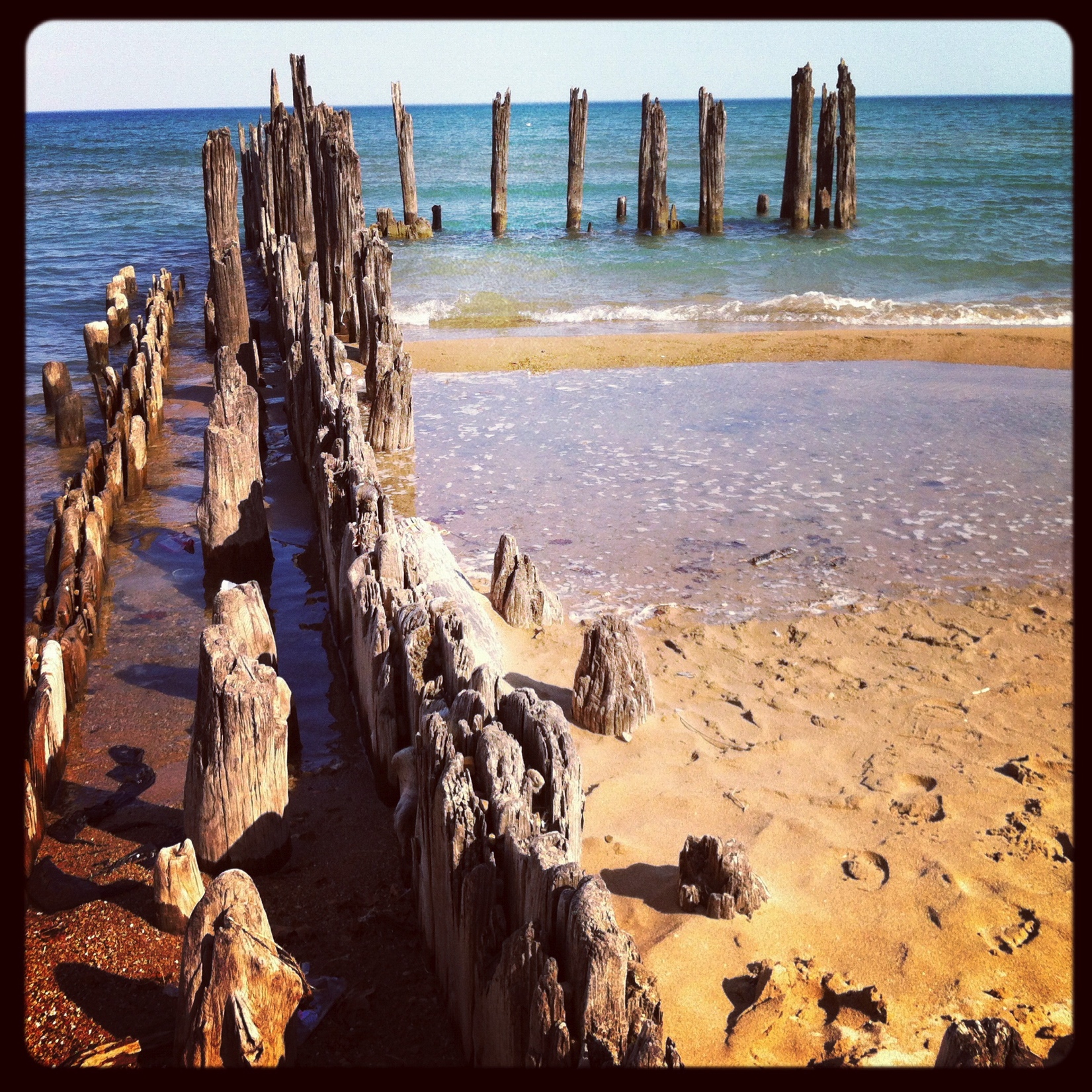 The way does not seem straight.
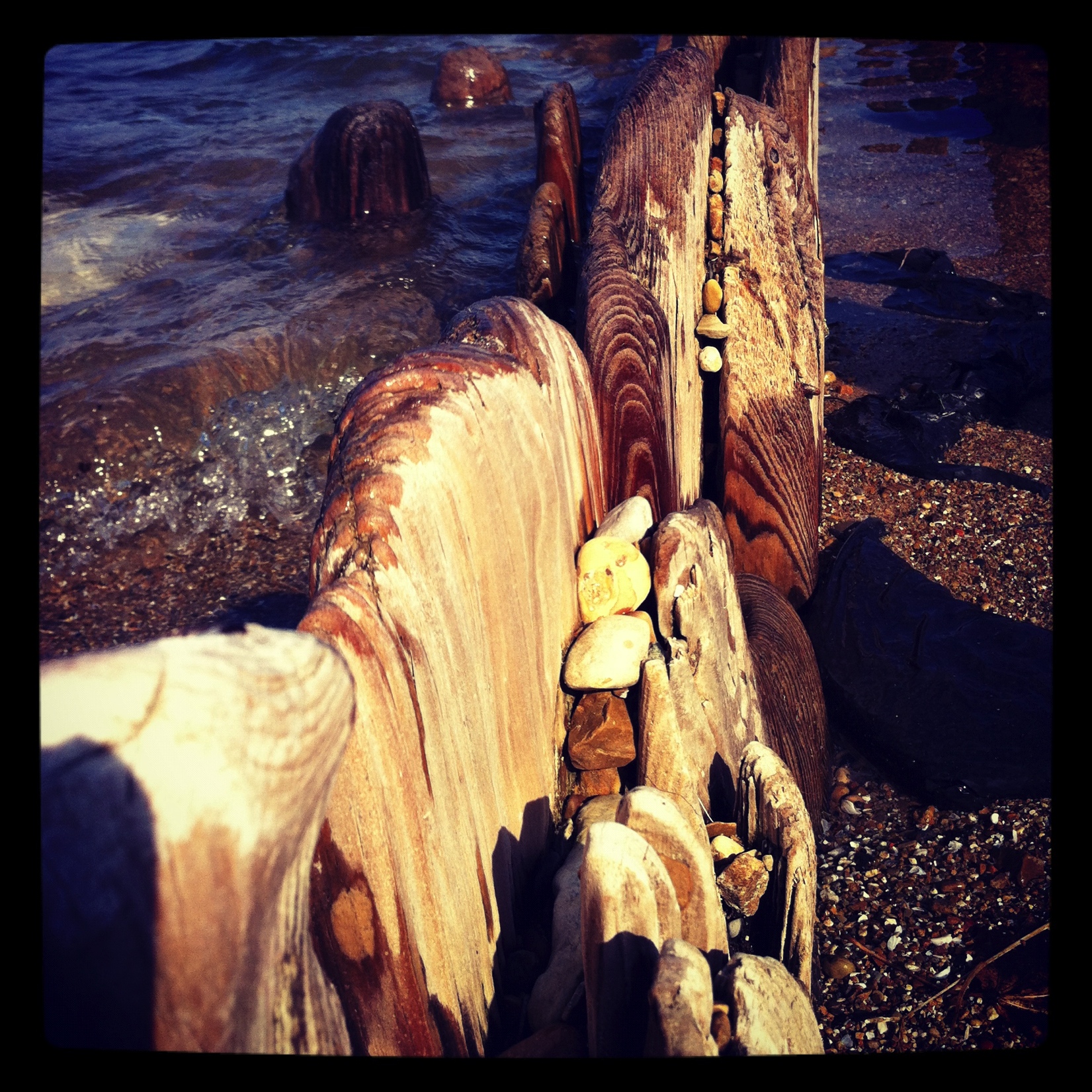 I am worn down
by the waves.
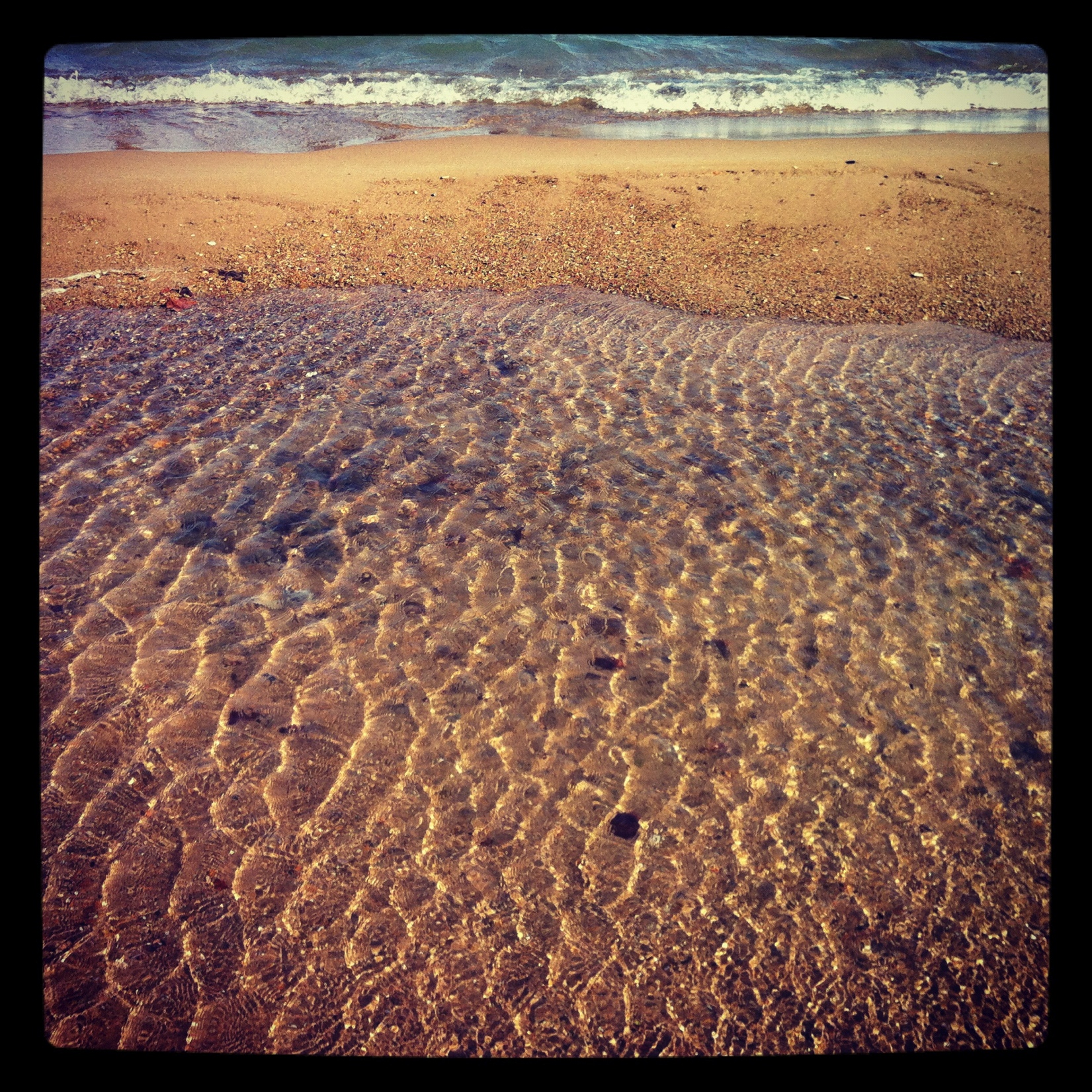 I am trying 
to read 
the patterns.
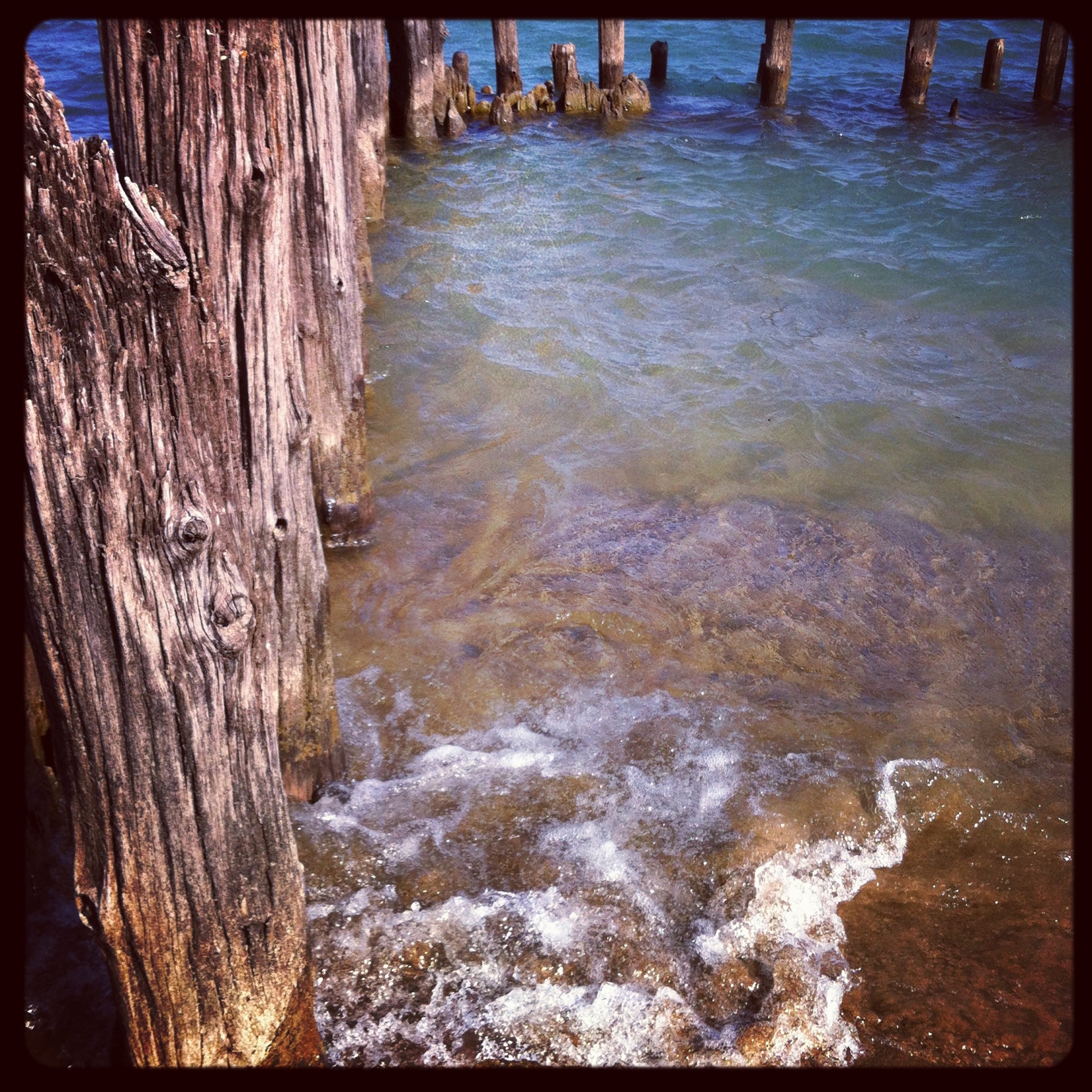 Everything 
changes
all the time.
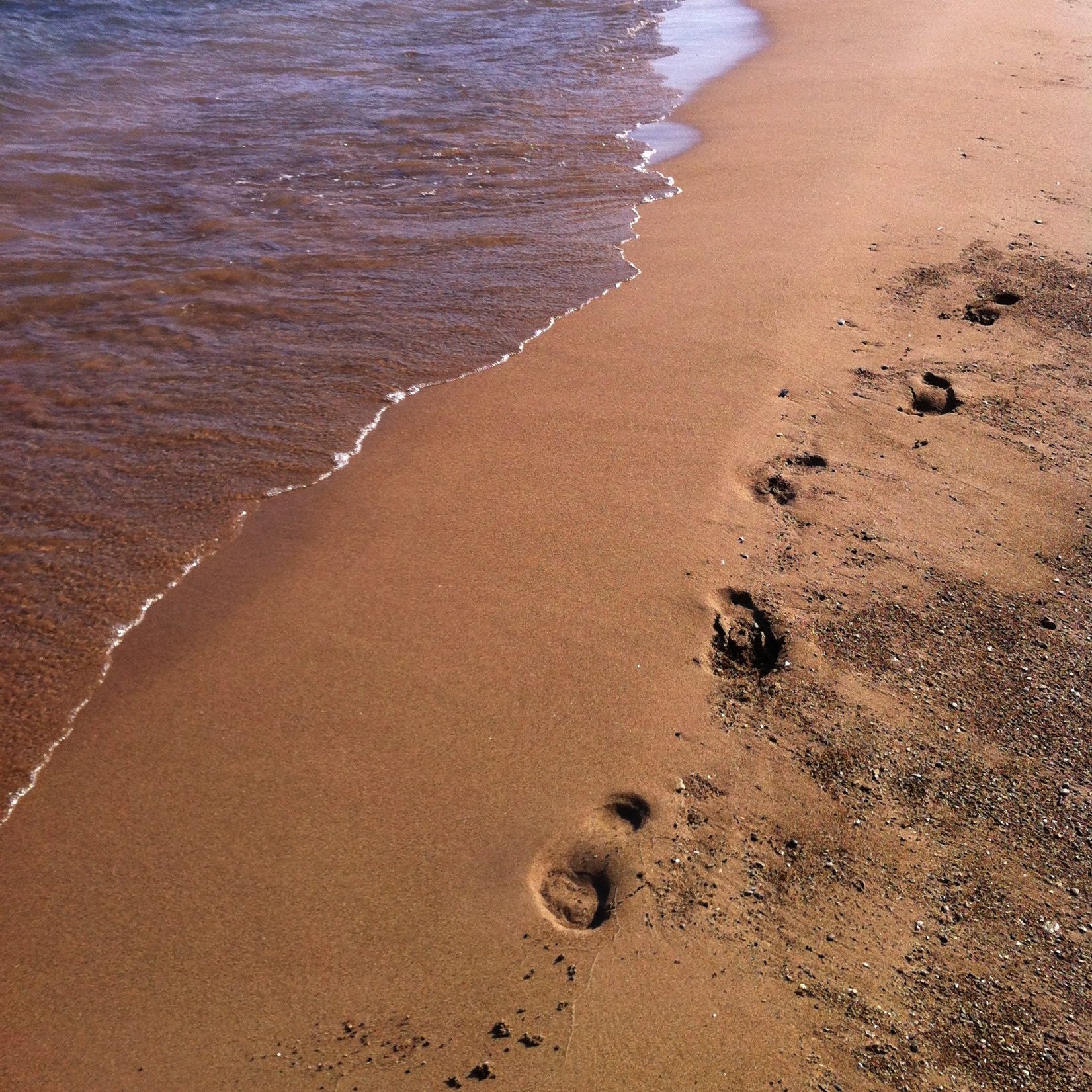 I can’t go back 
the same way.
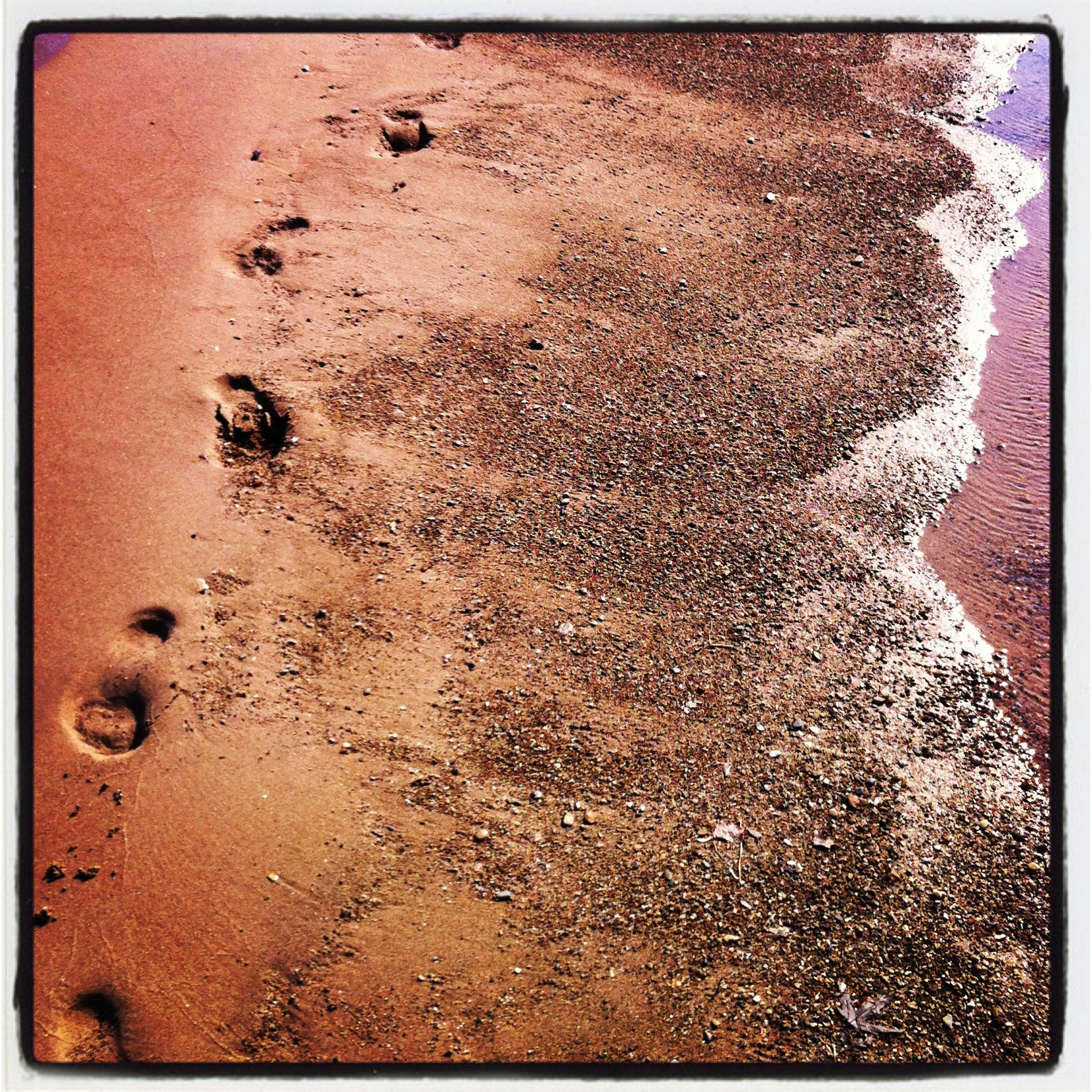 Can’t go back.
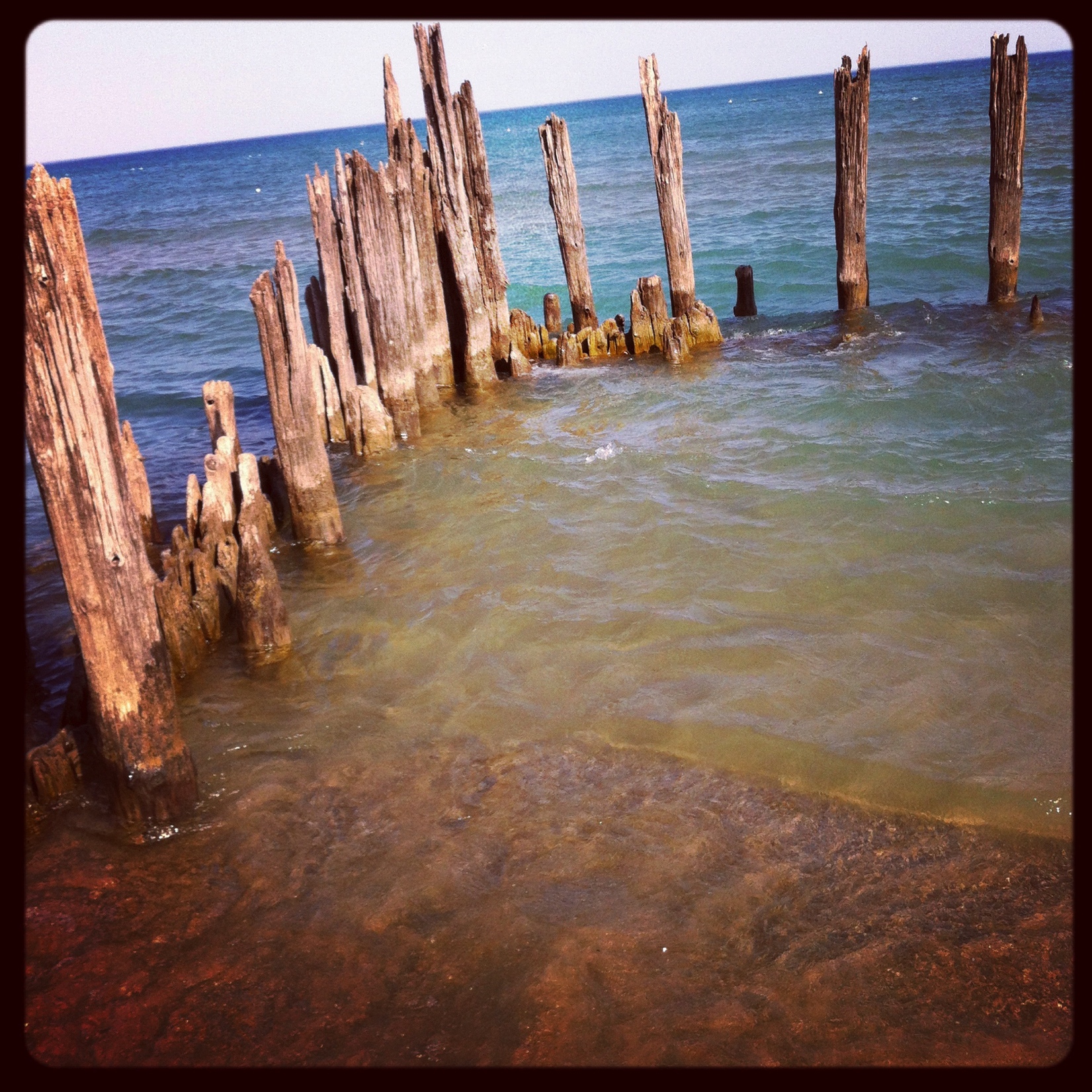 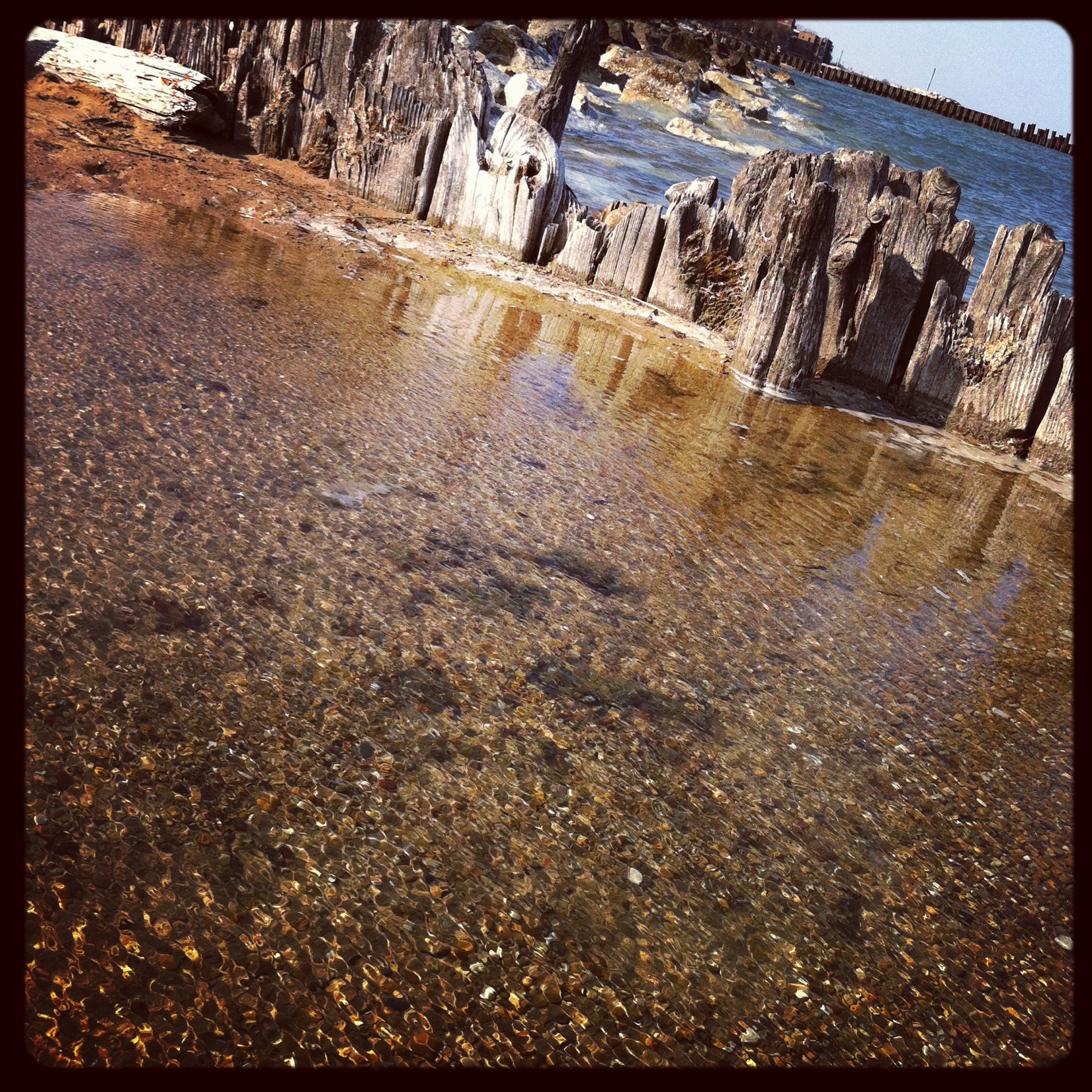 Some of it looks 
familiar.
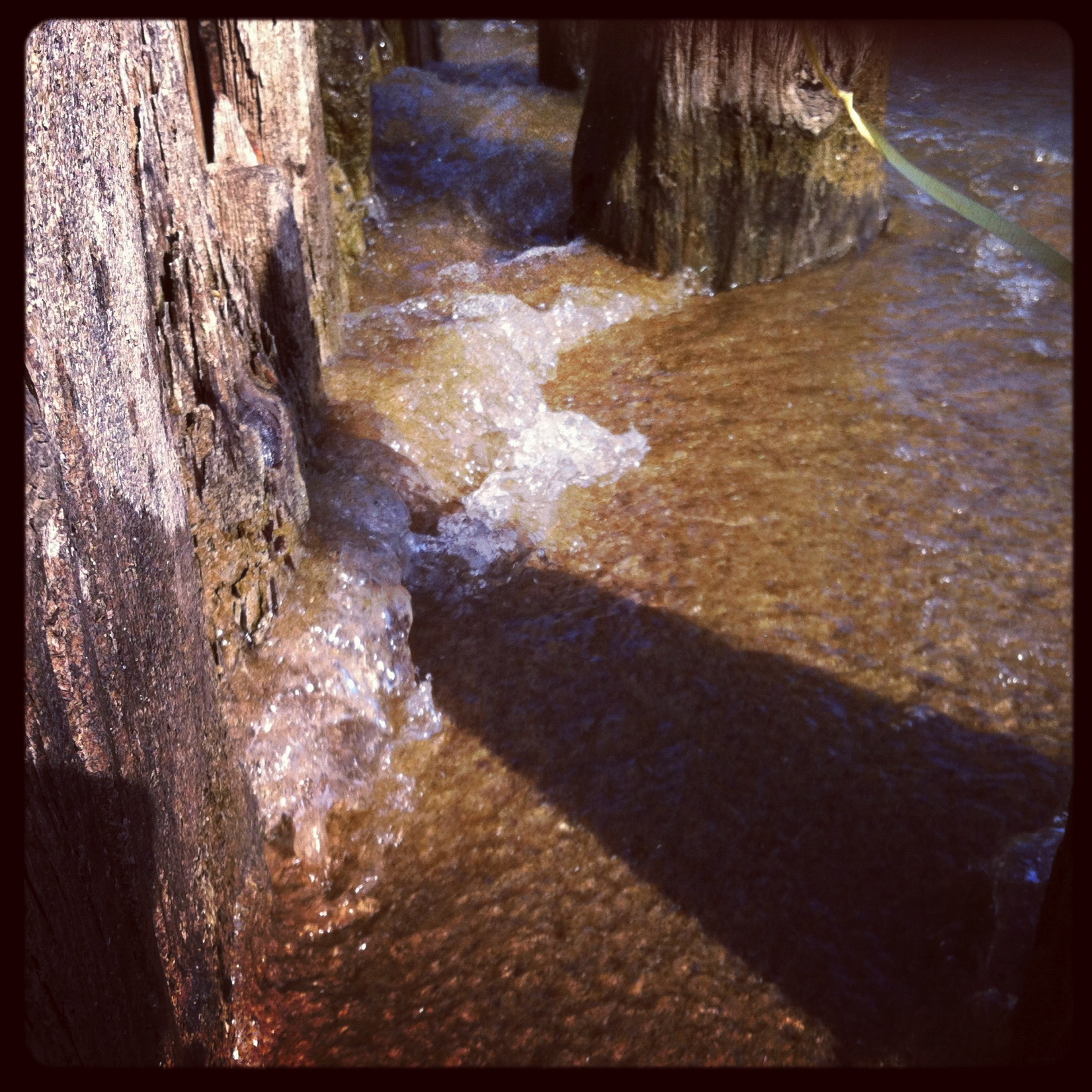 The waters are
rising up to my
neck.
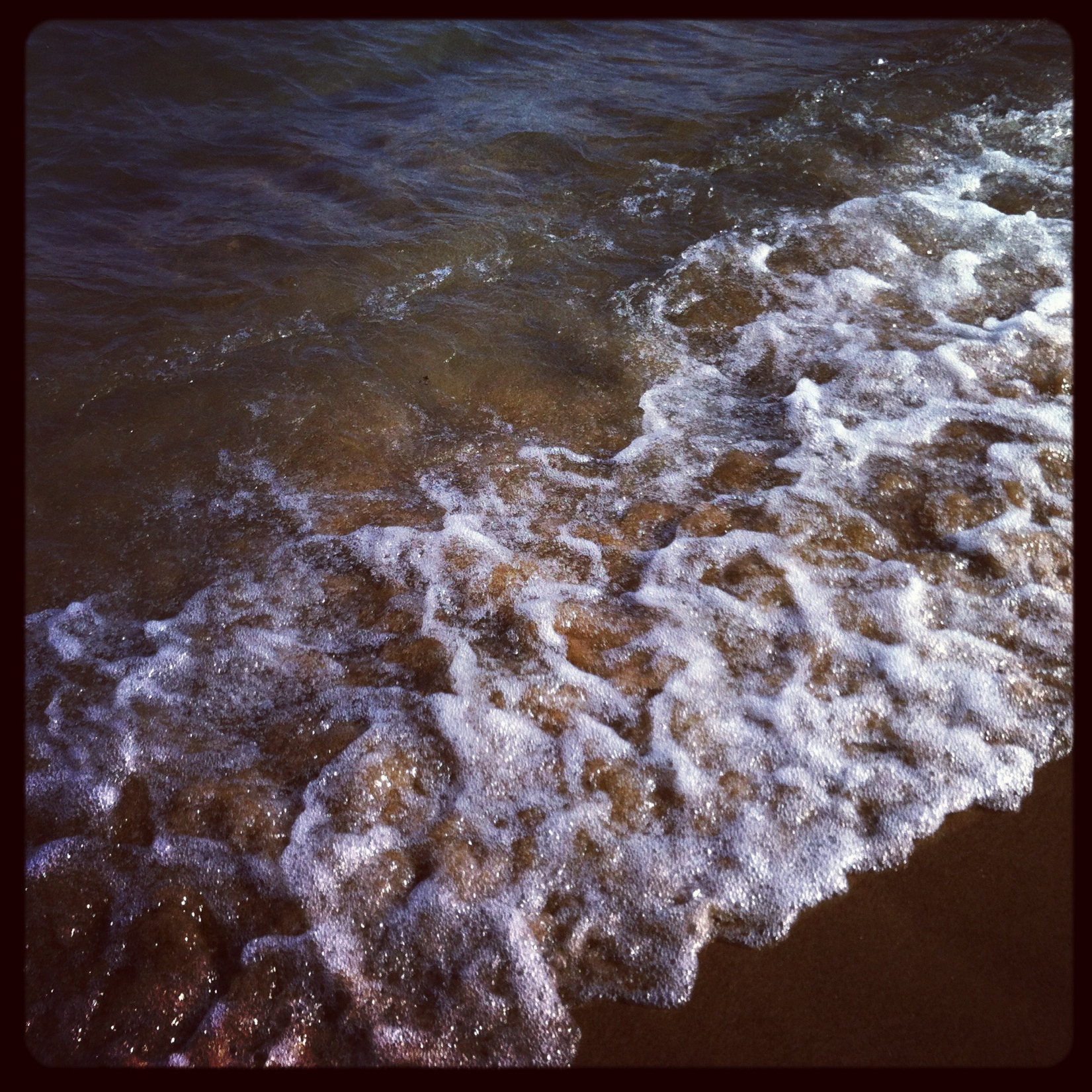 Come to the aid
of your people,
Holy One.
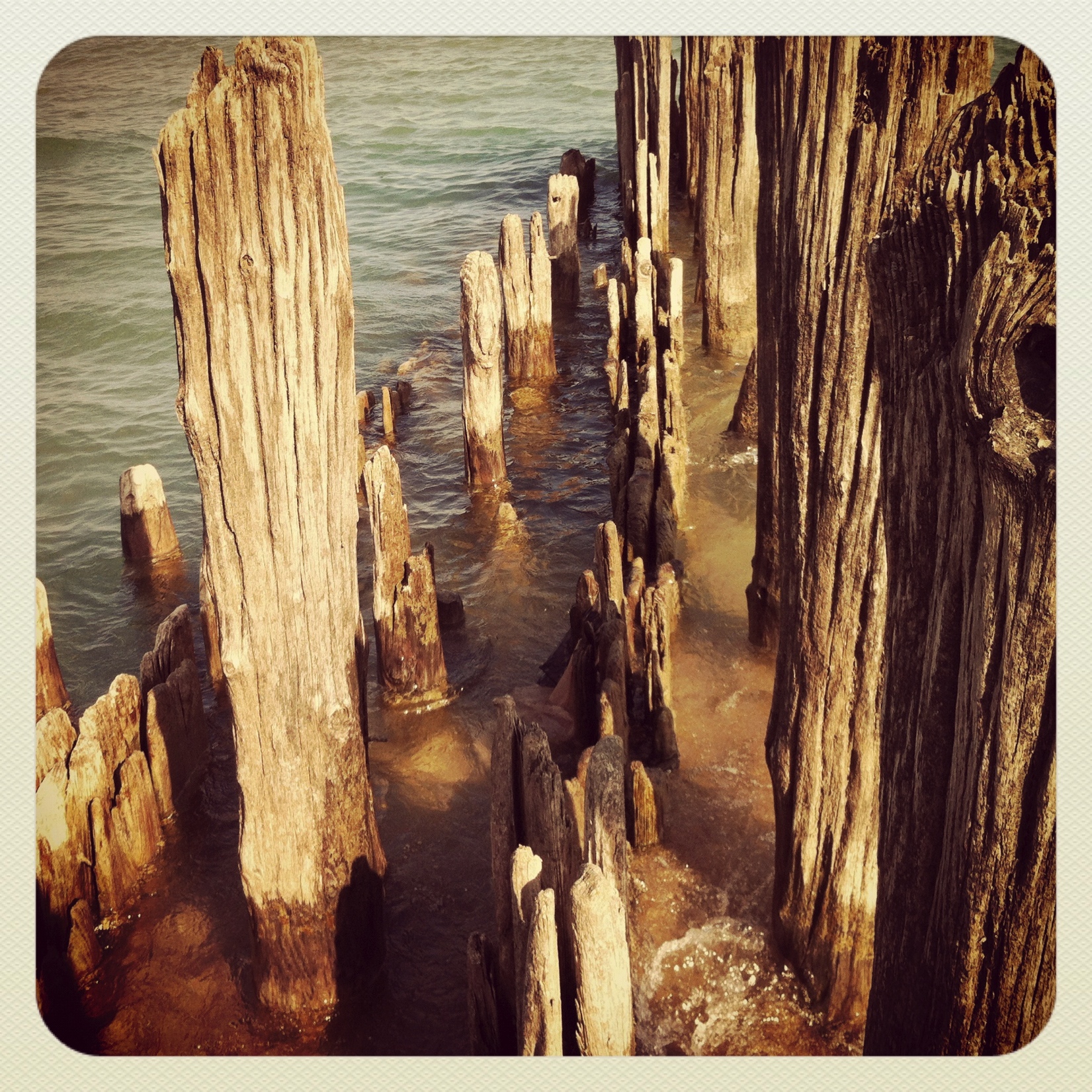 Foundations of old
have passed away.
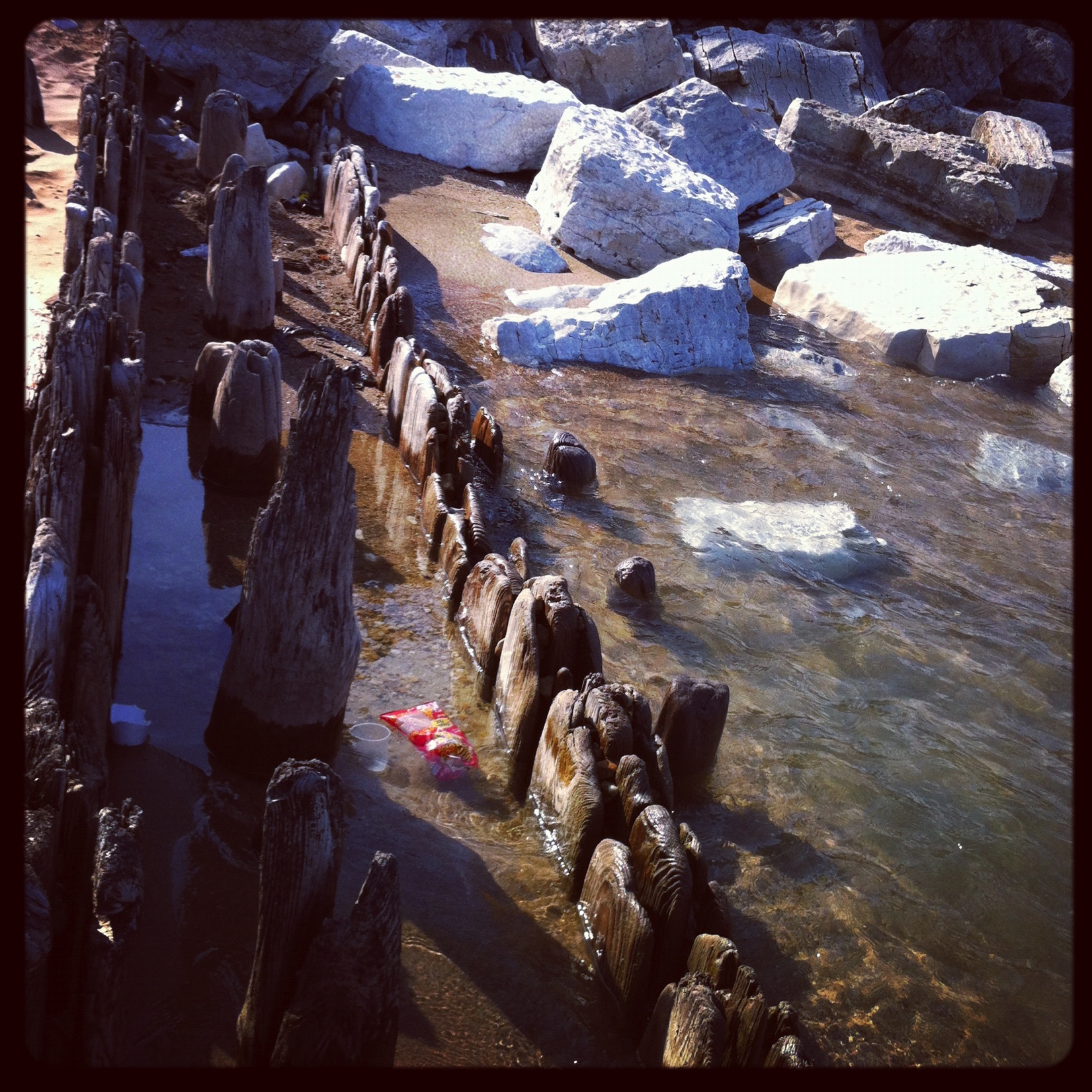 The footing 
is uncertain.
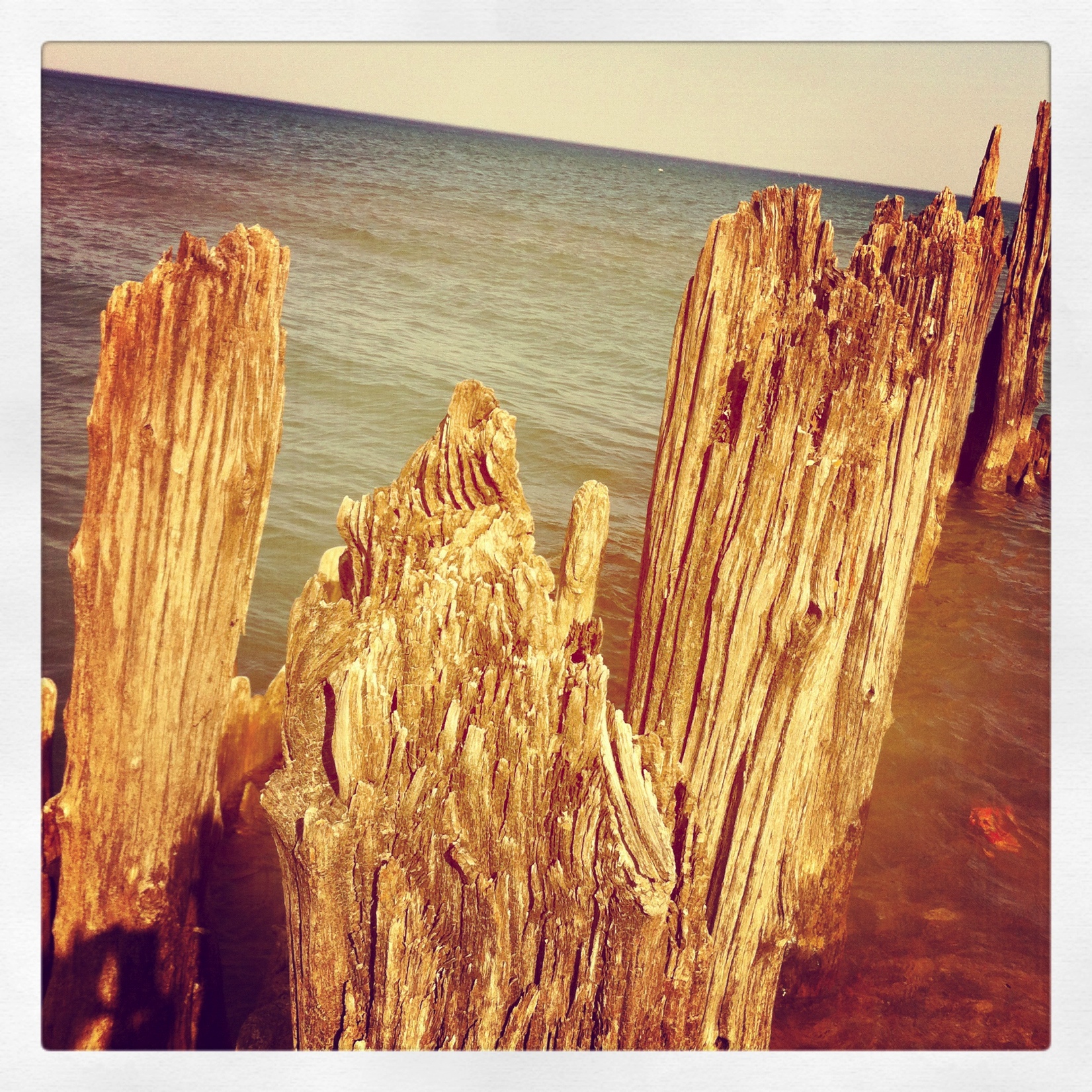 Bit 
by bit 
I have been worn away.
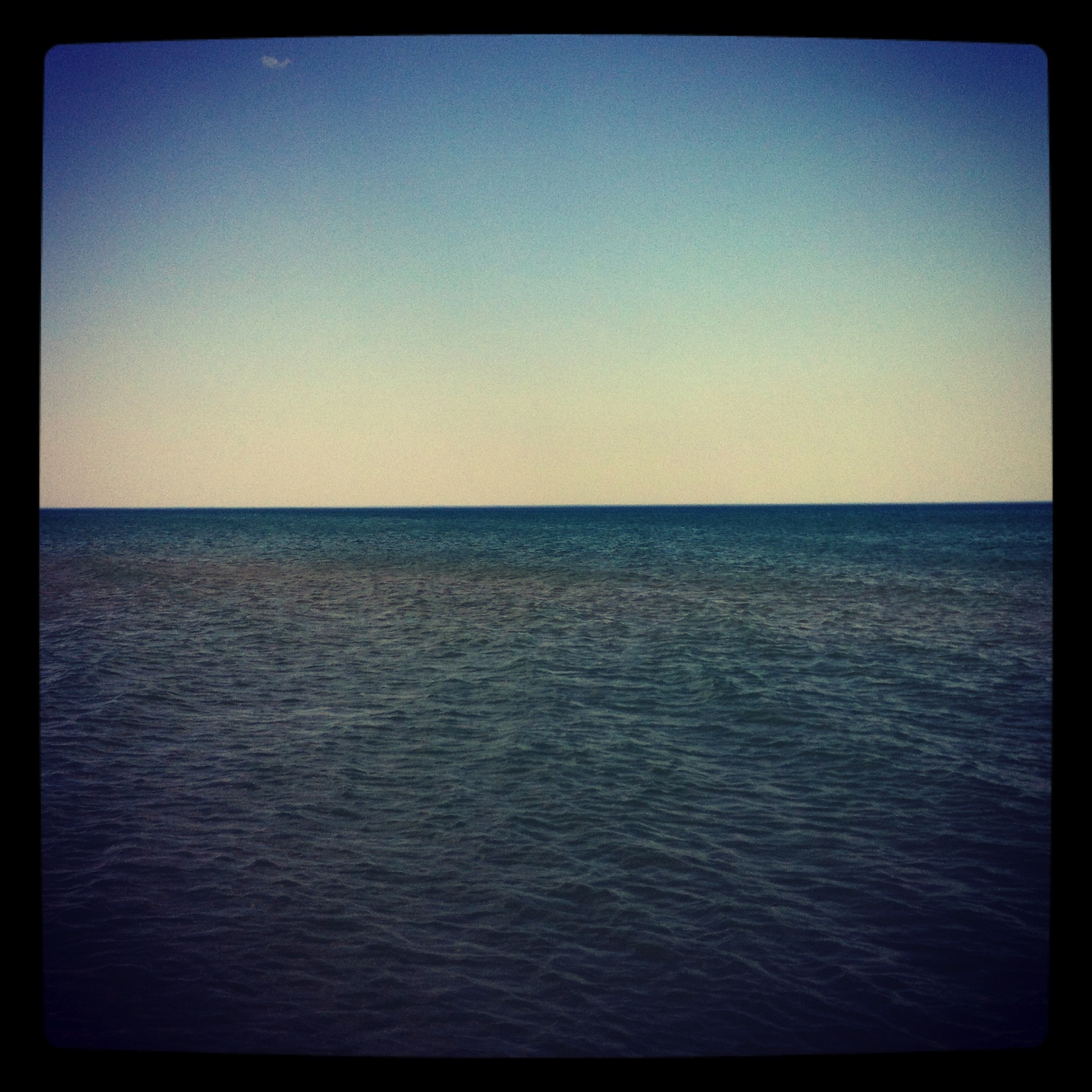 From where does my help come?
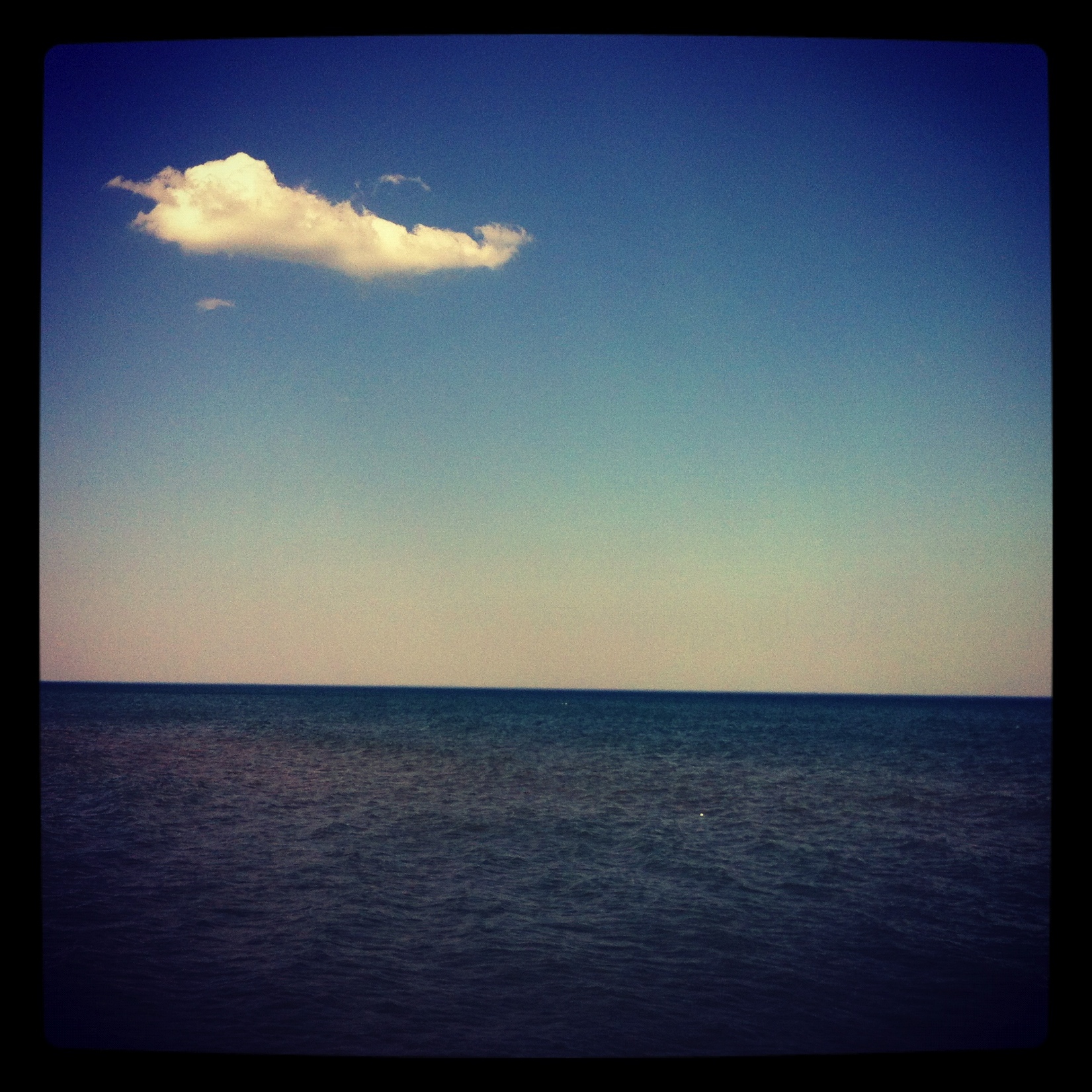 Never have you forsaken me.
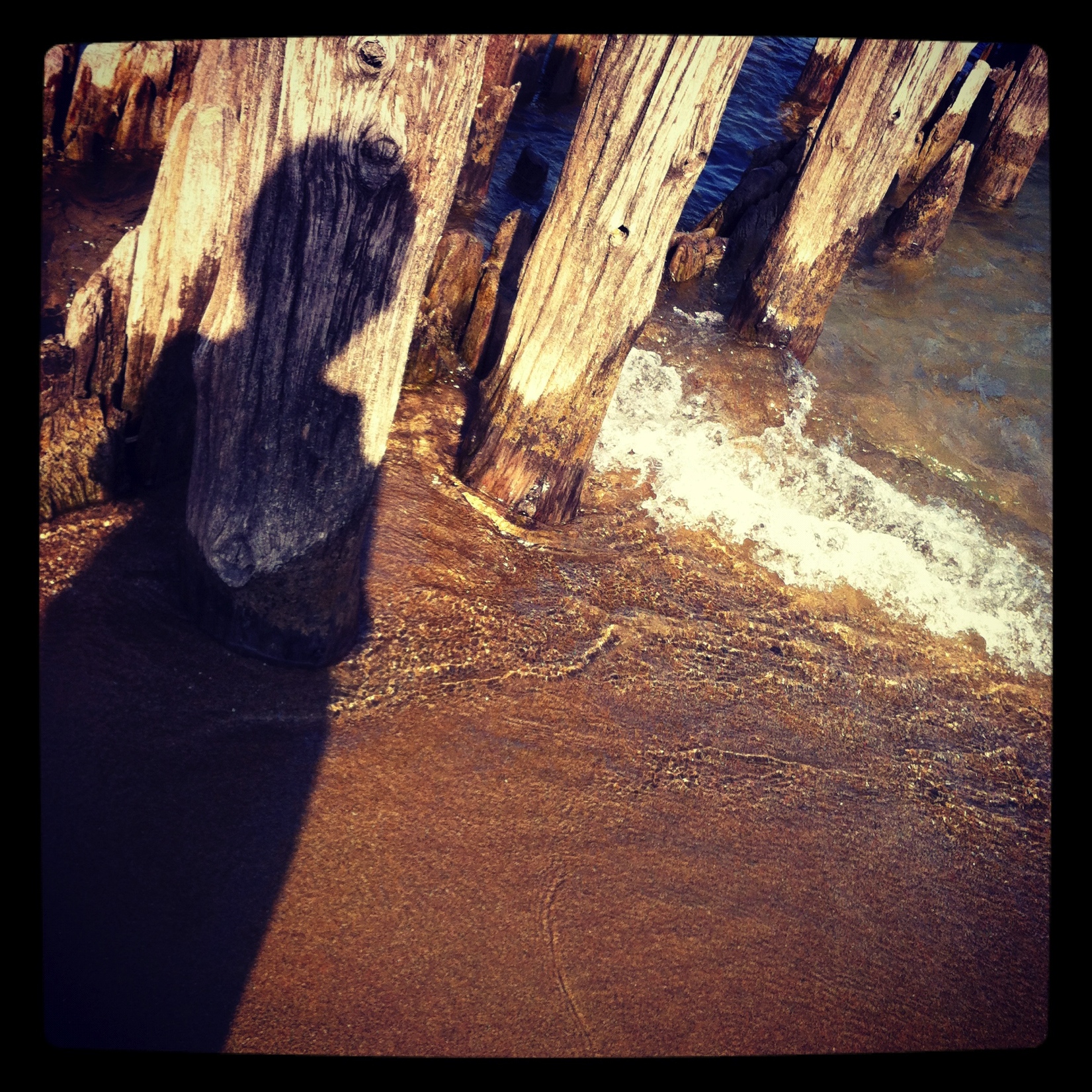 Answer 
me when 
I call.
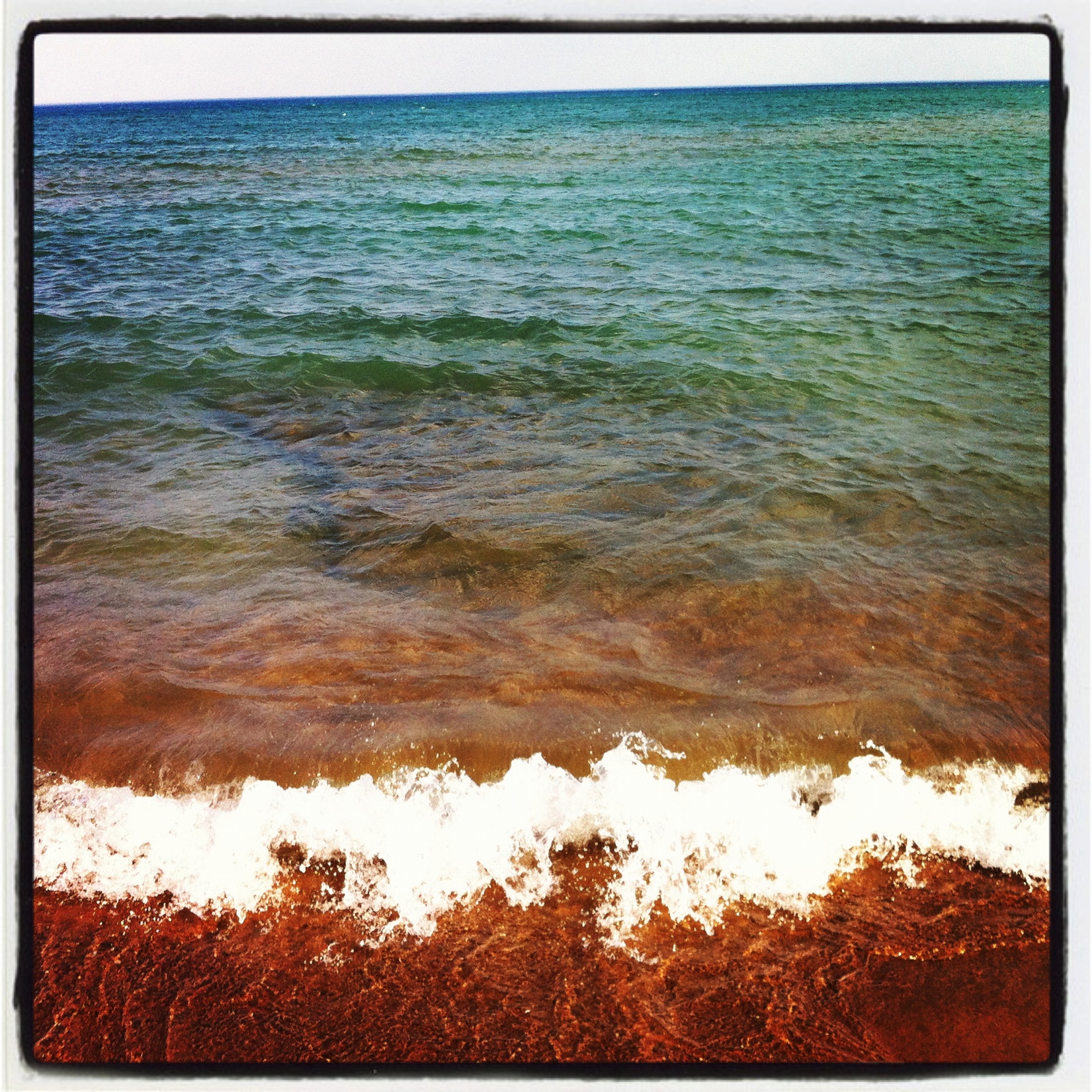 You are my
strength
from morning ‘til night.
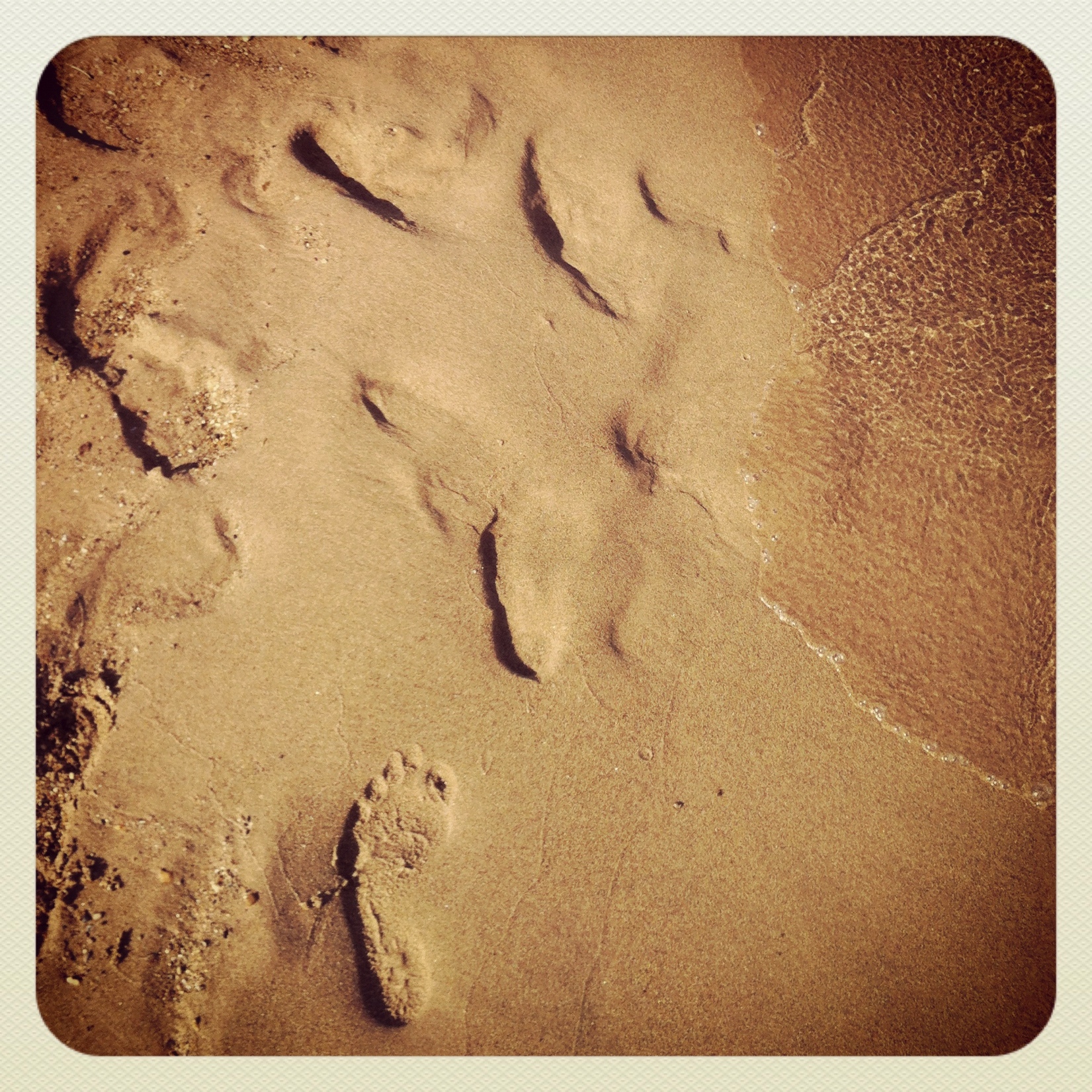 Lead me,
O God.
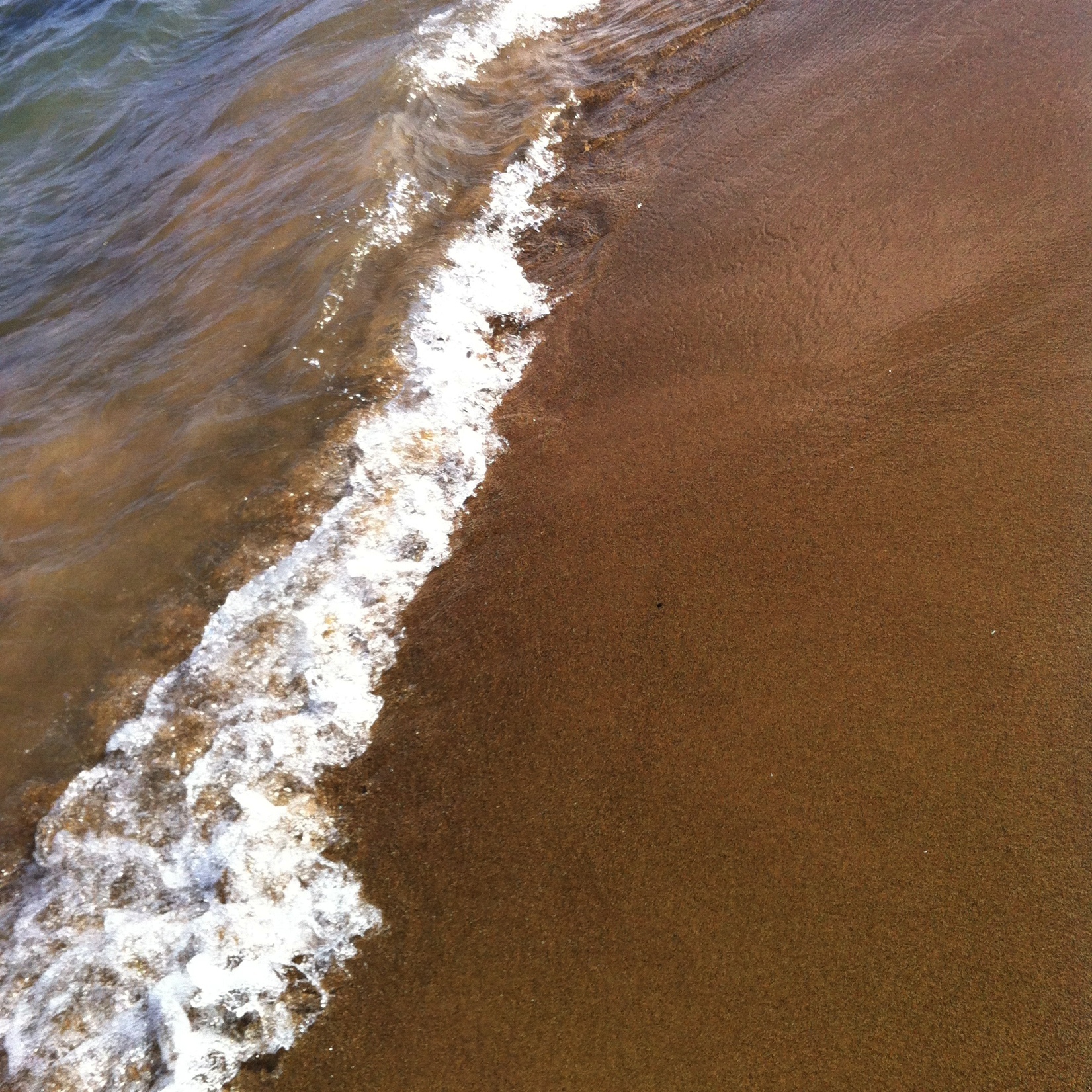 Make 
a way
out of
no way.
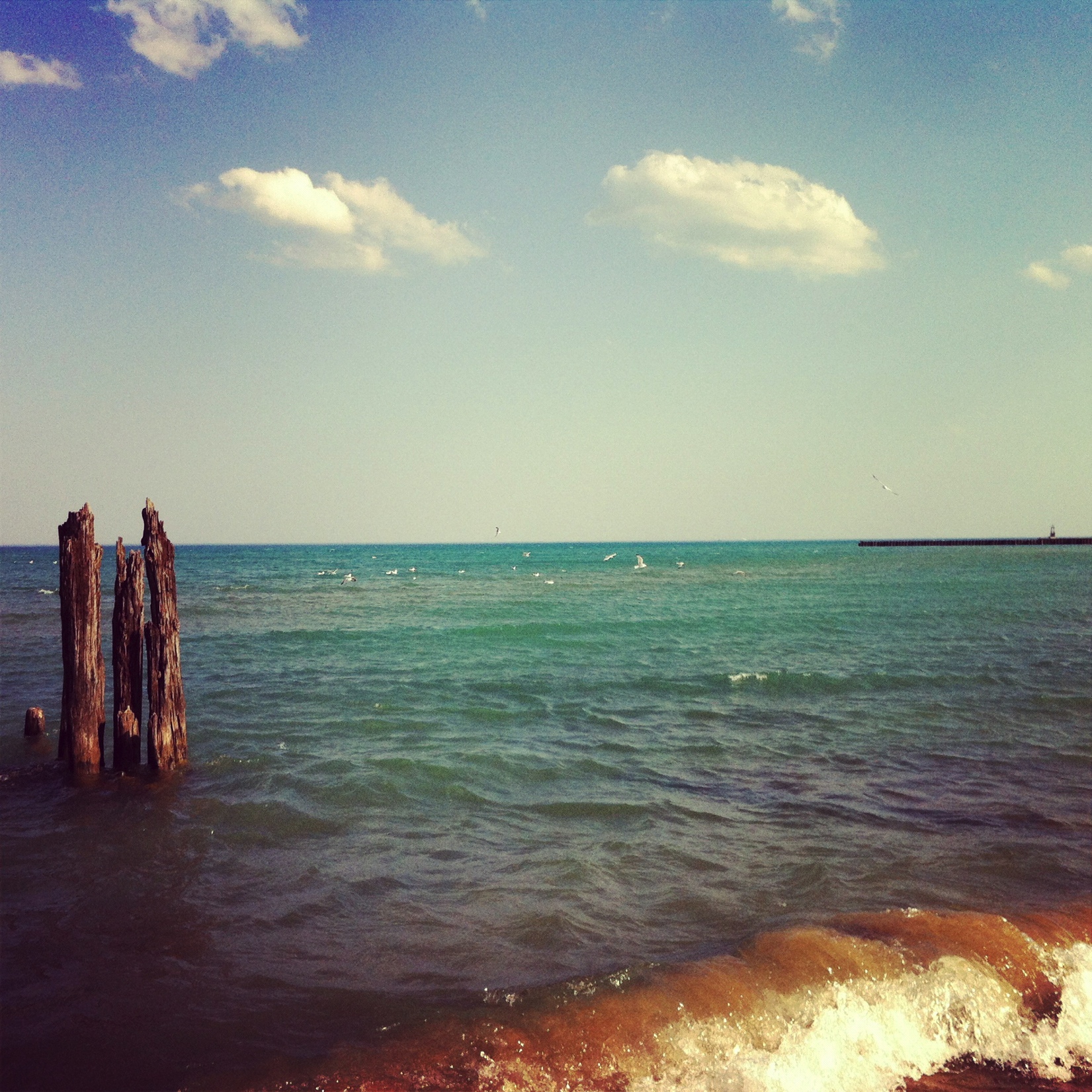 Listen to your
people.
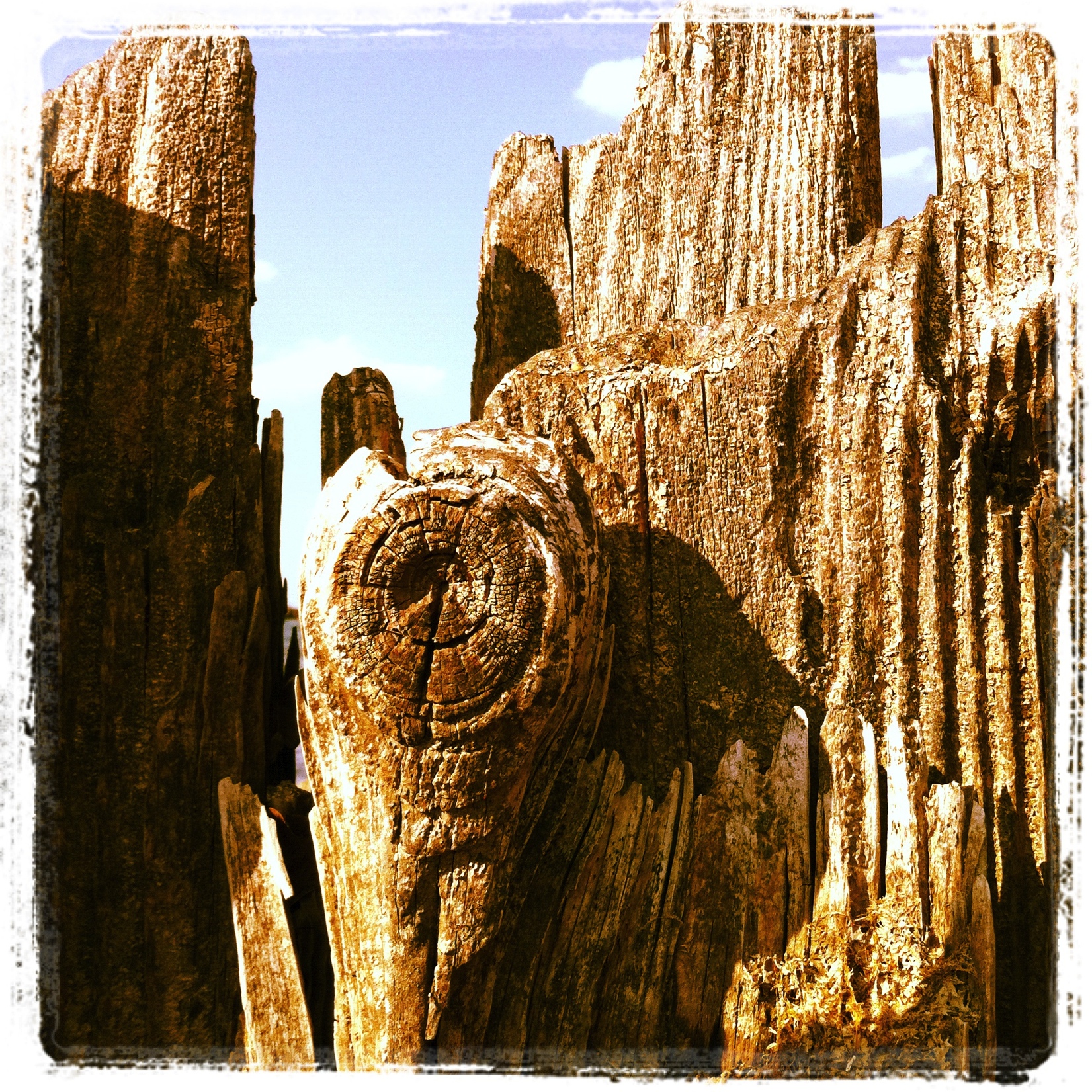 You
are
our
strength
and 
our
redeemer.
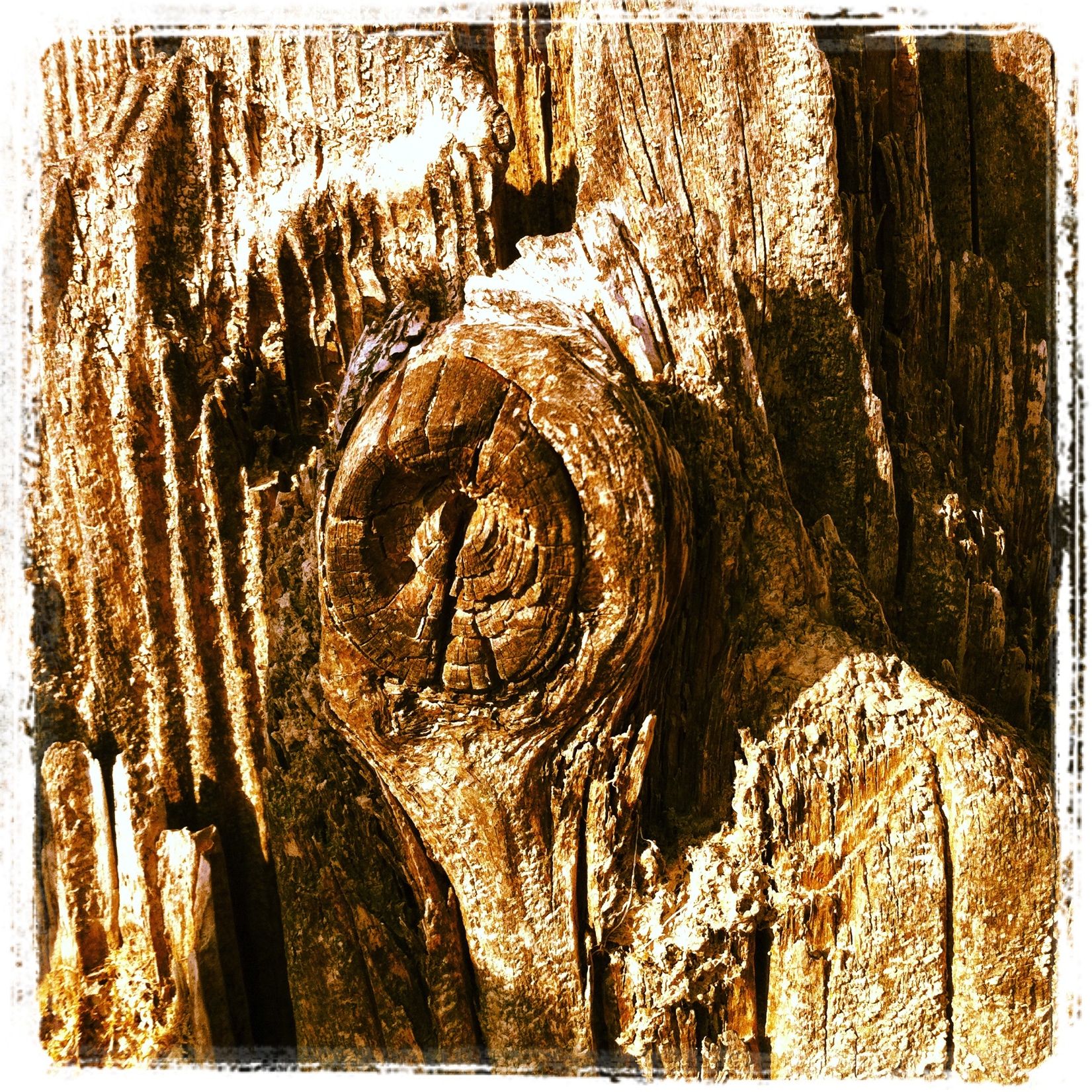 With 
you
at my 
side,
how can 
I be
afraid?
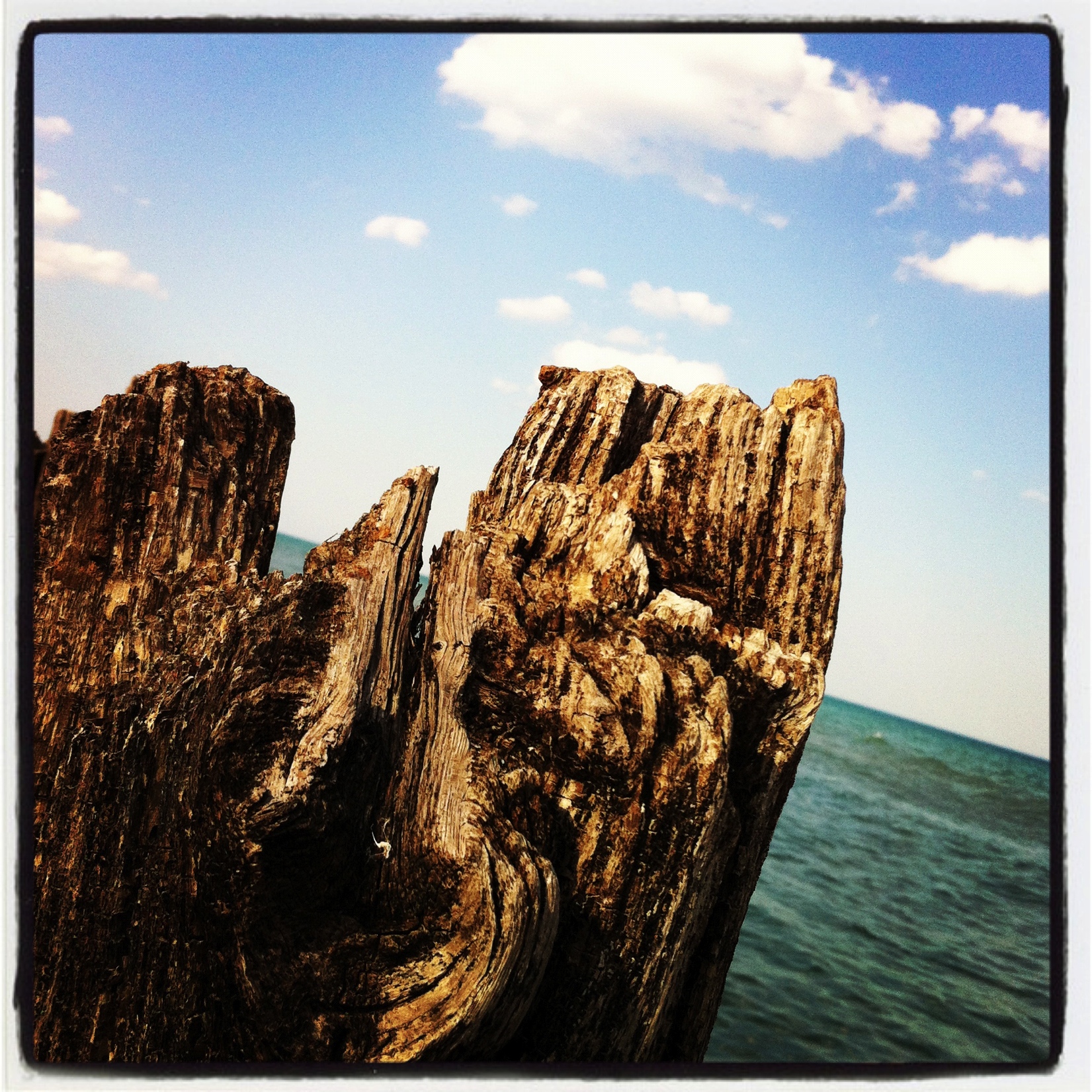 In and
through
all things 
you guide
me.
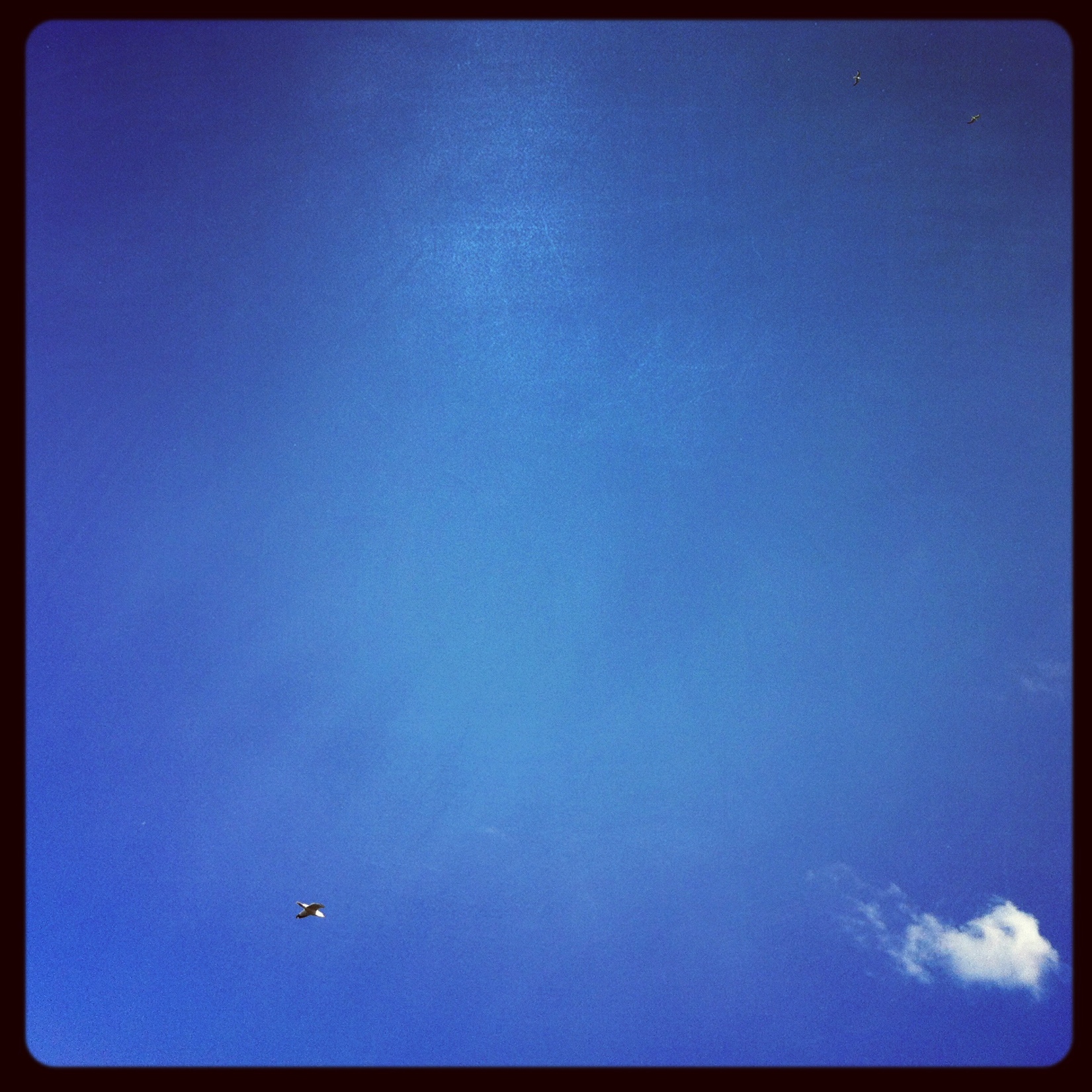 Creation is so big,
and we are so small.
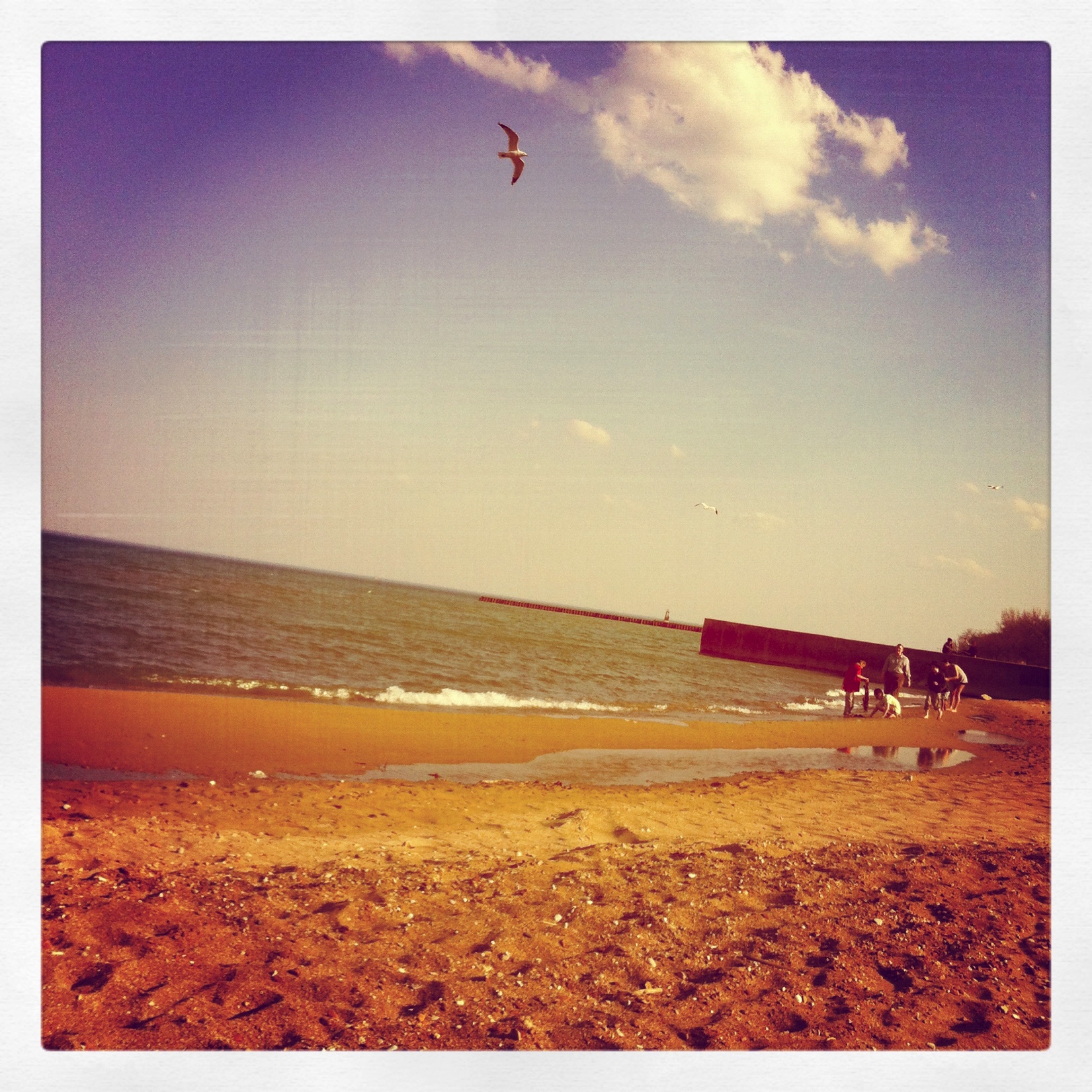 But we are inside it.
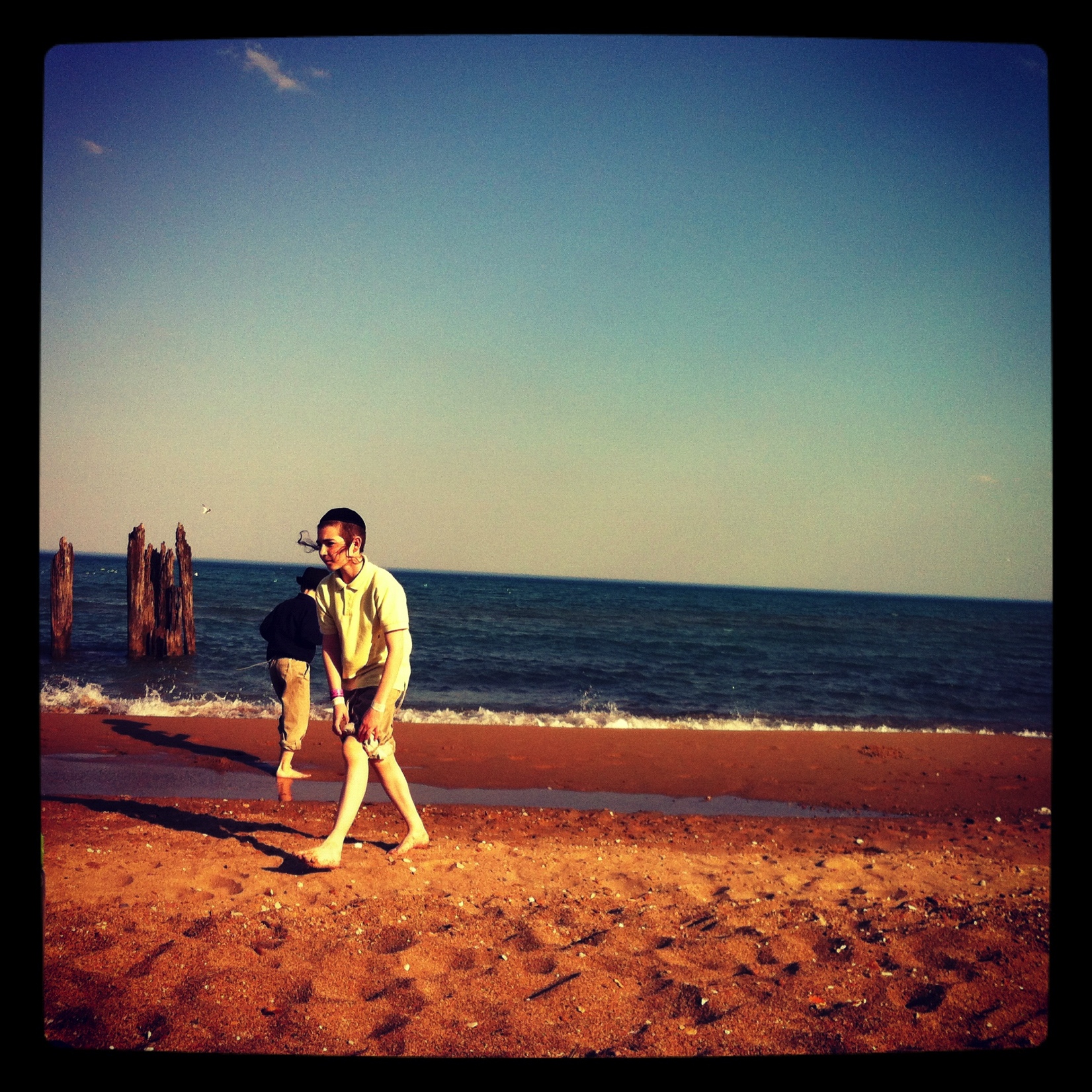 All of 
us are.
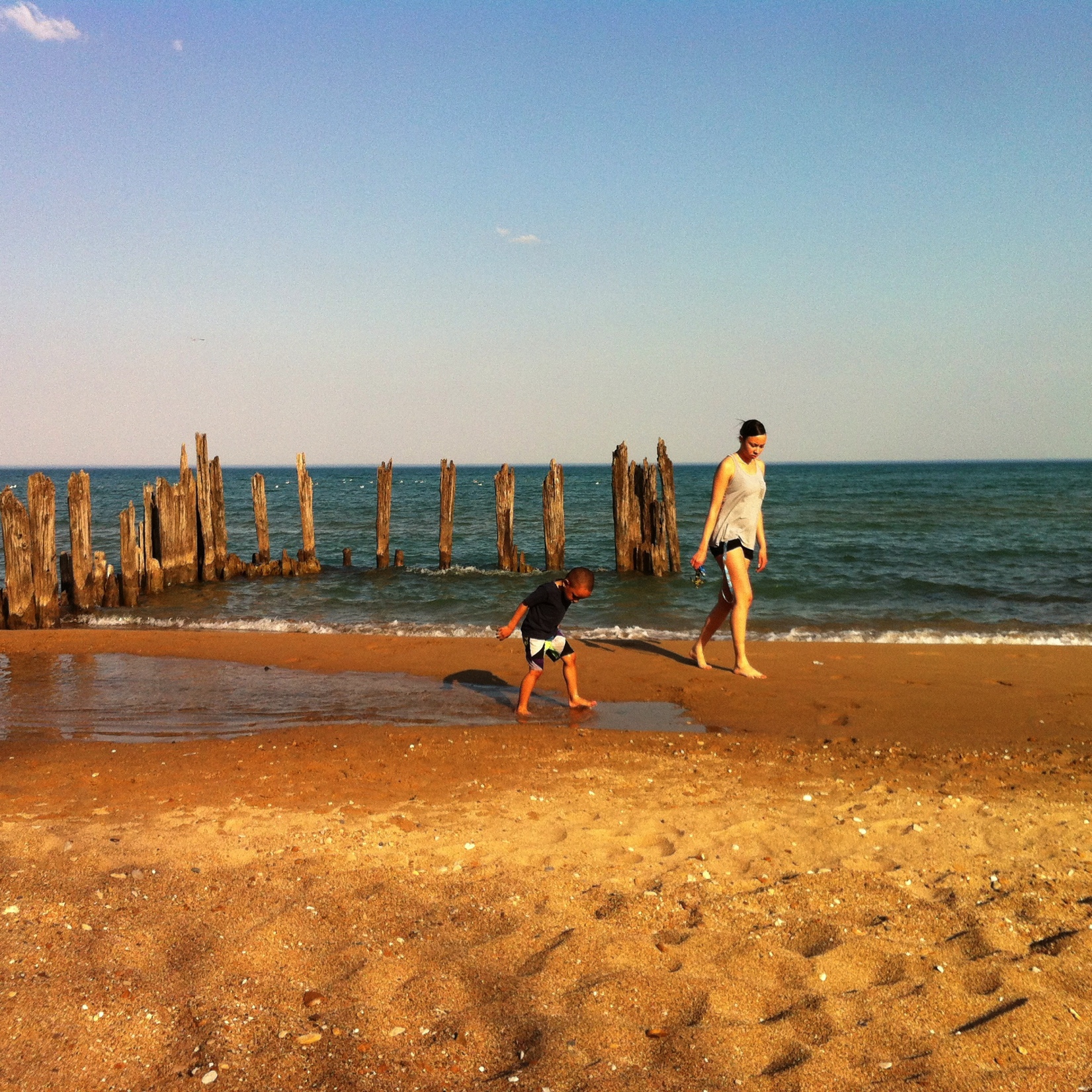 All of us.
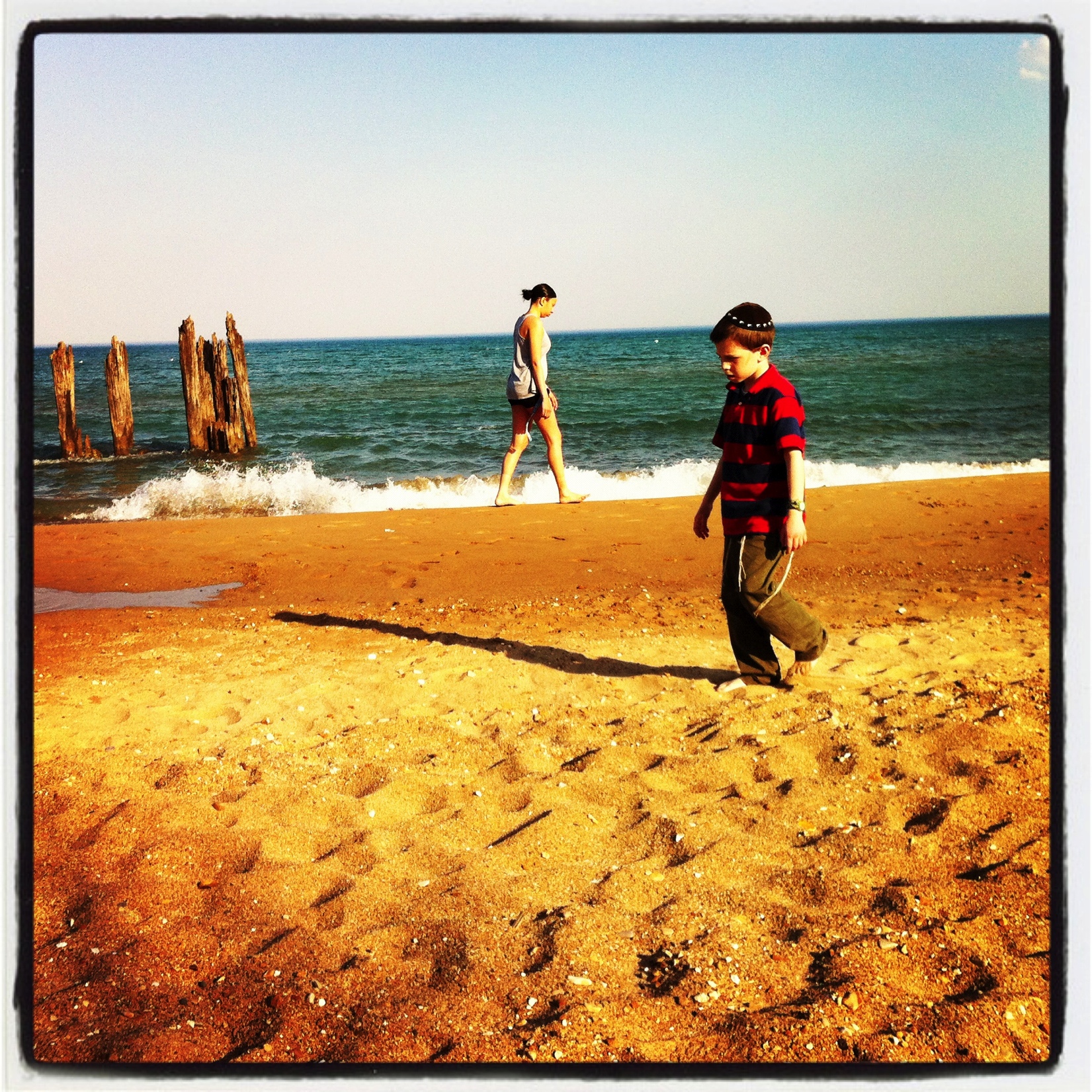 All of us.
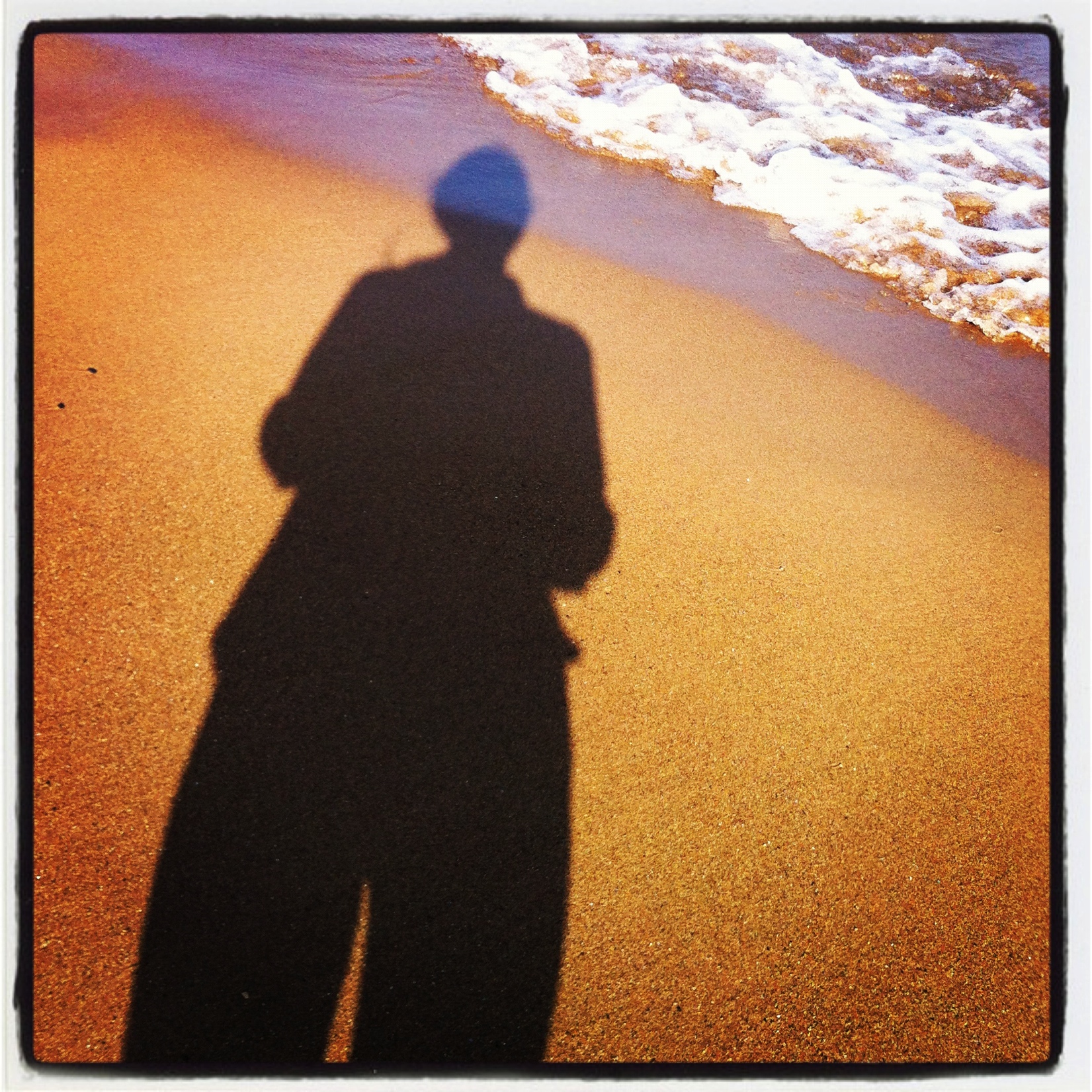 You
have
heard
the
prayers
of your
people
O God.
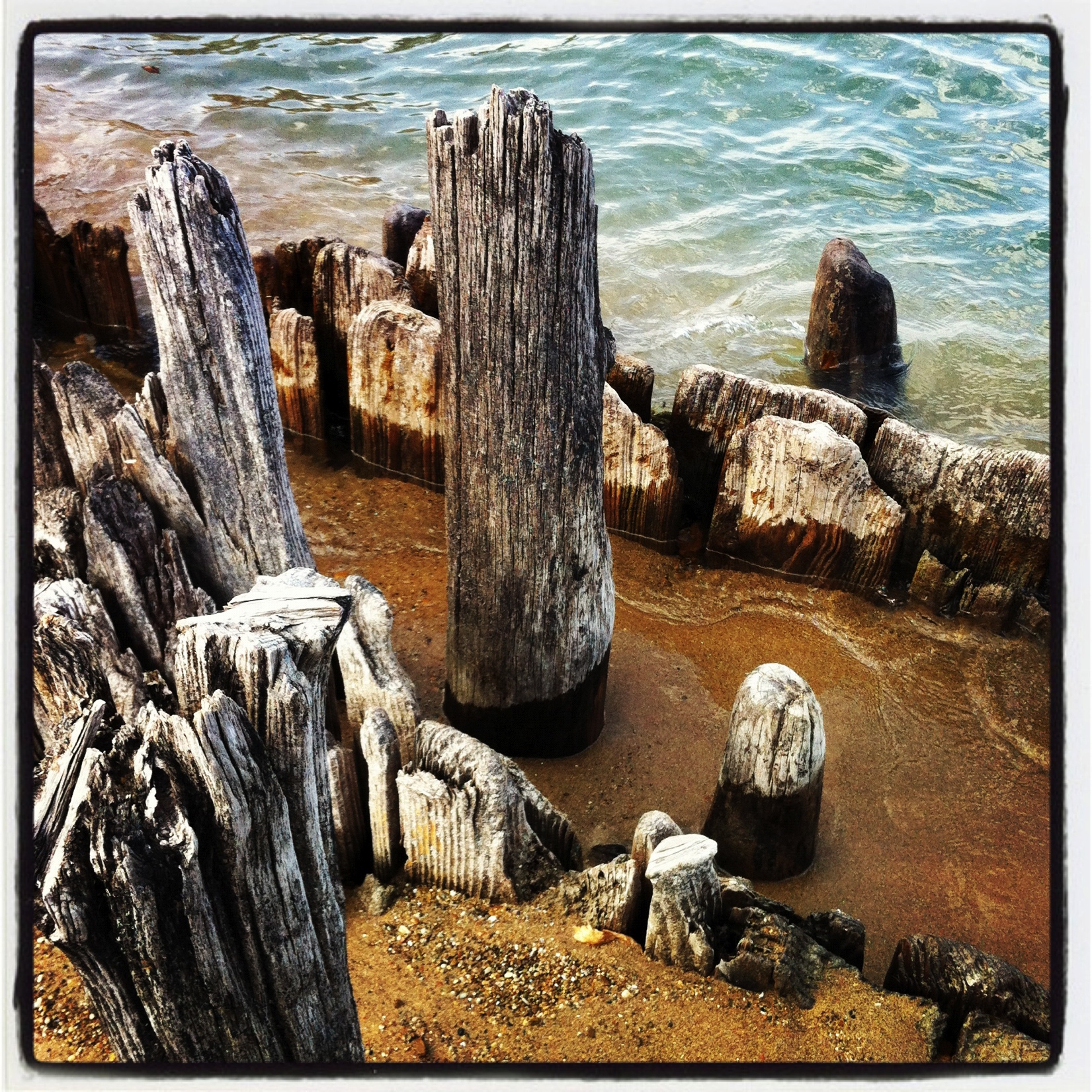 May your 
steadfast love 
endure forever.
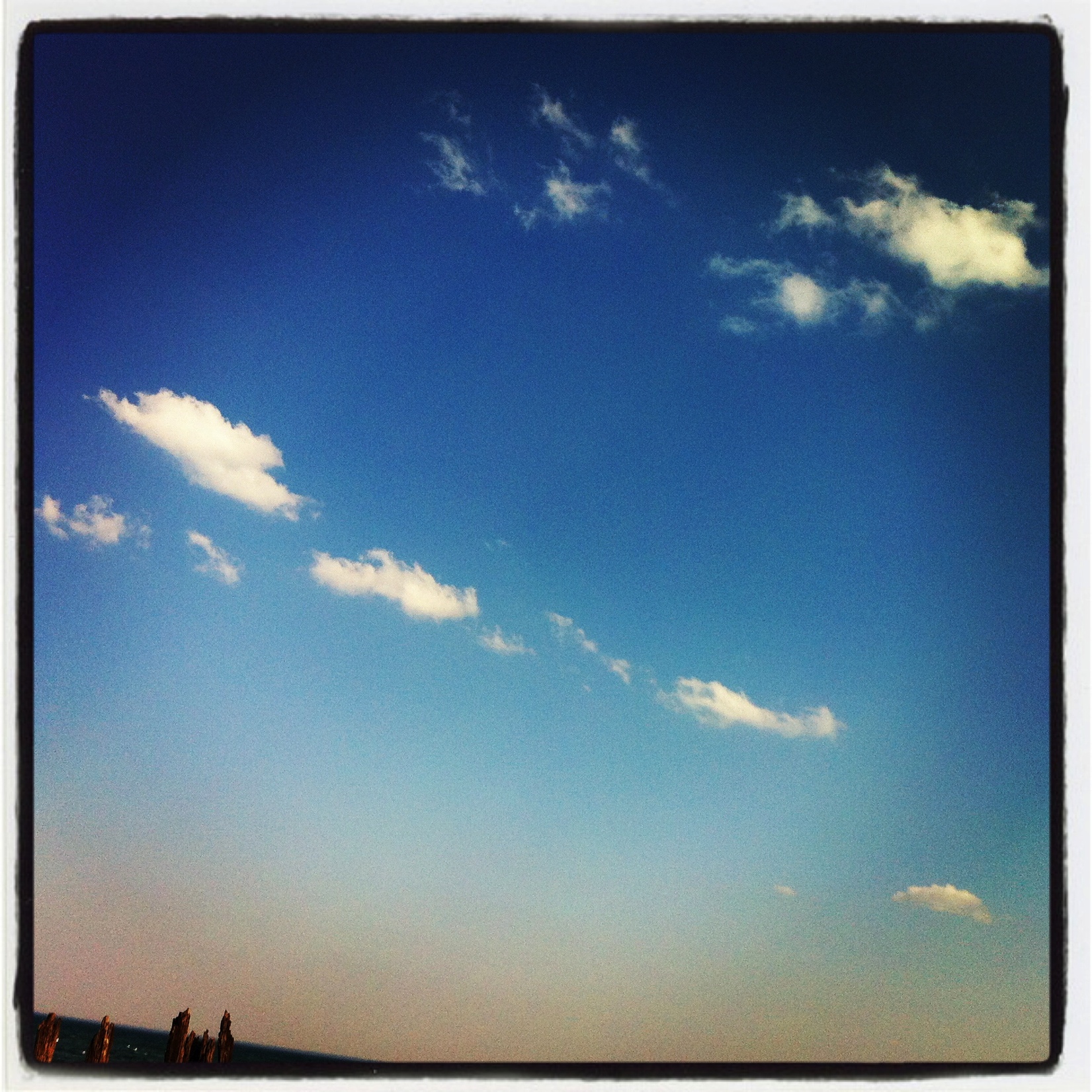 May your steadfast love 
endure forever.
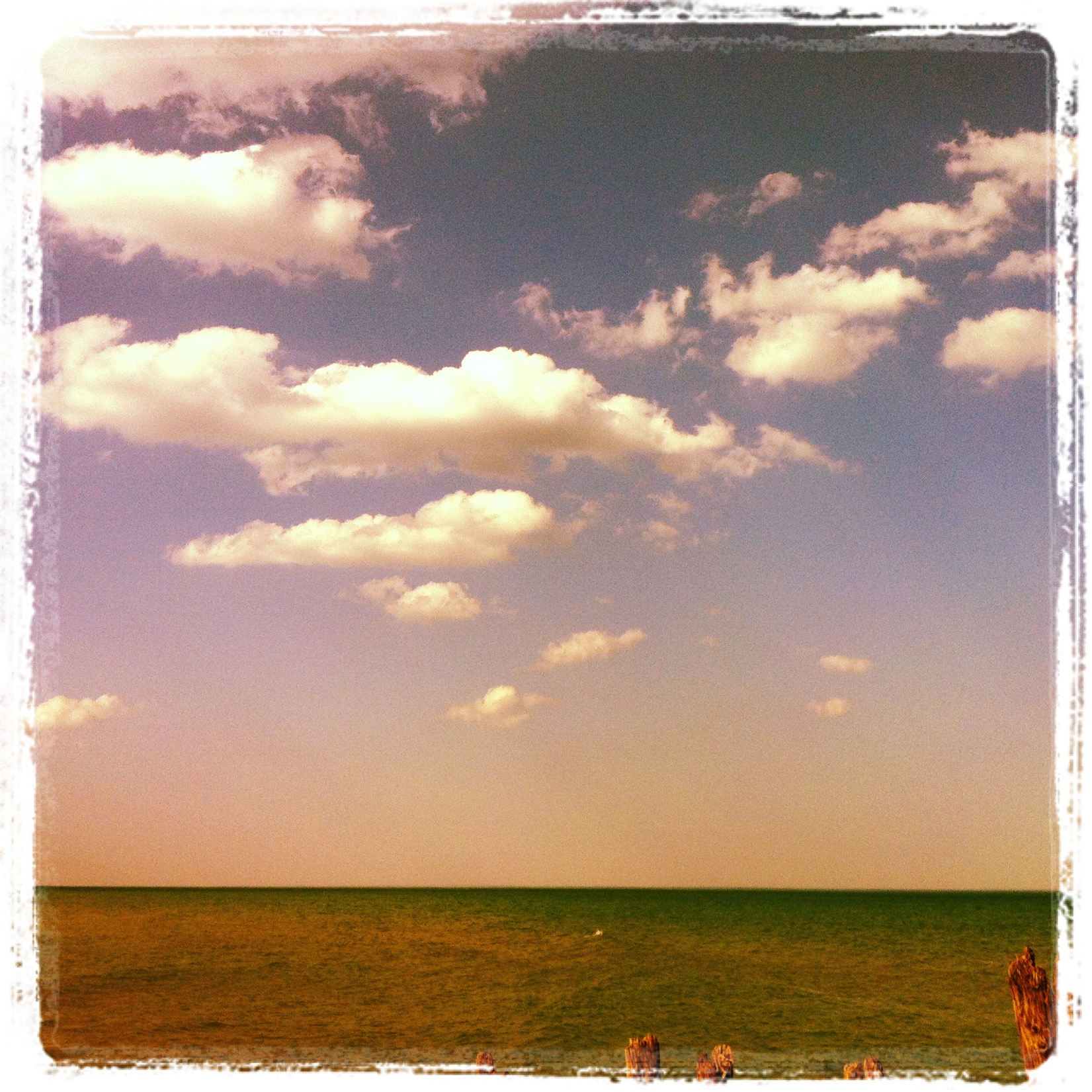 May your steadfast love 
endure forever.
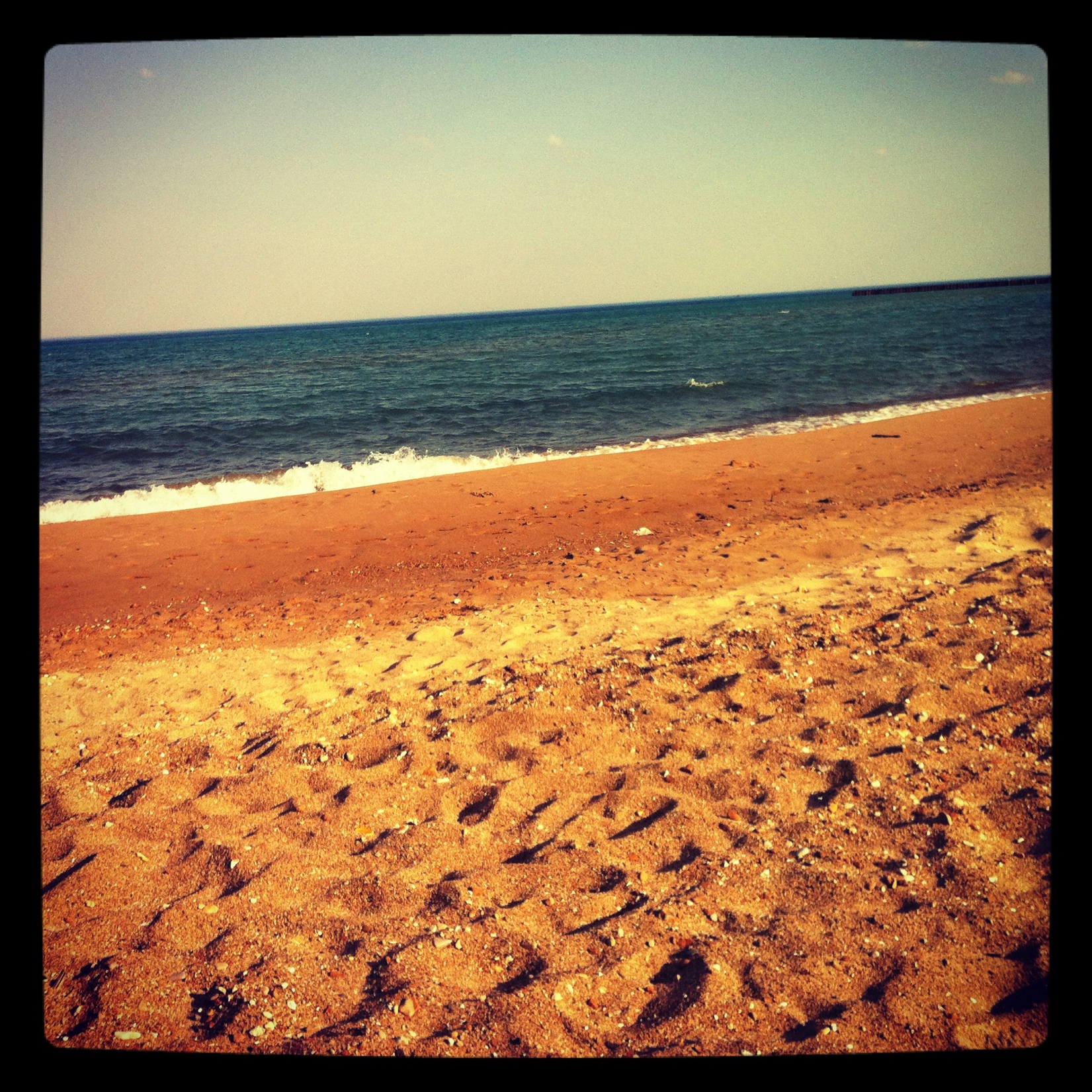 Amen
and
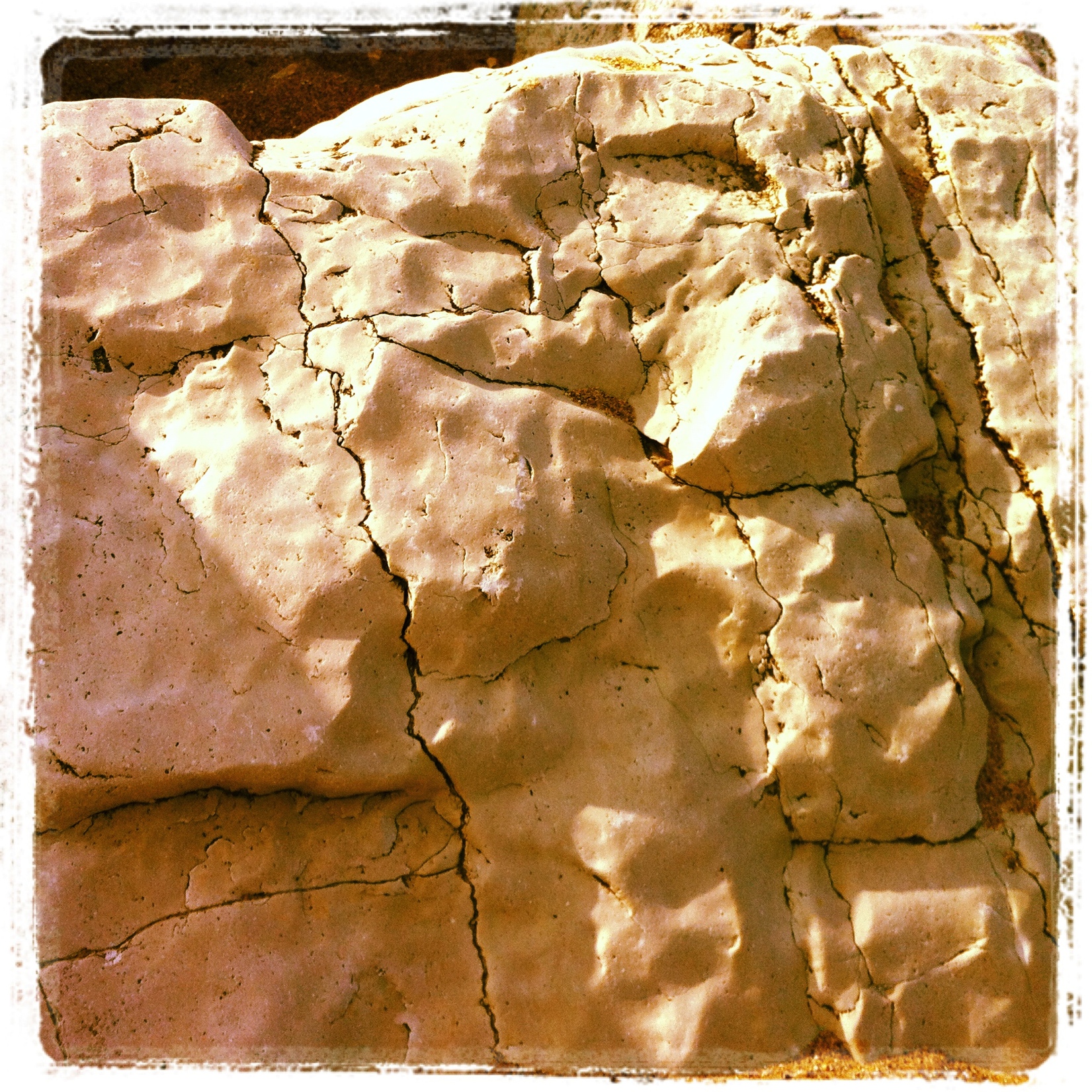 Amen
and
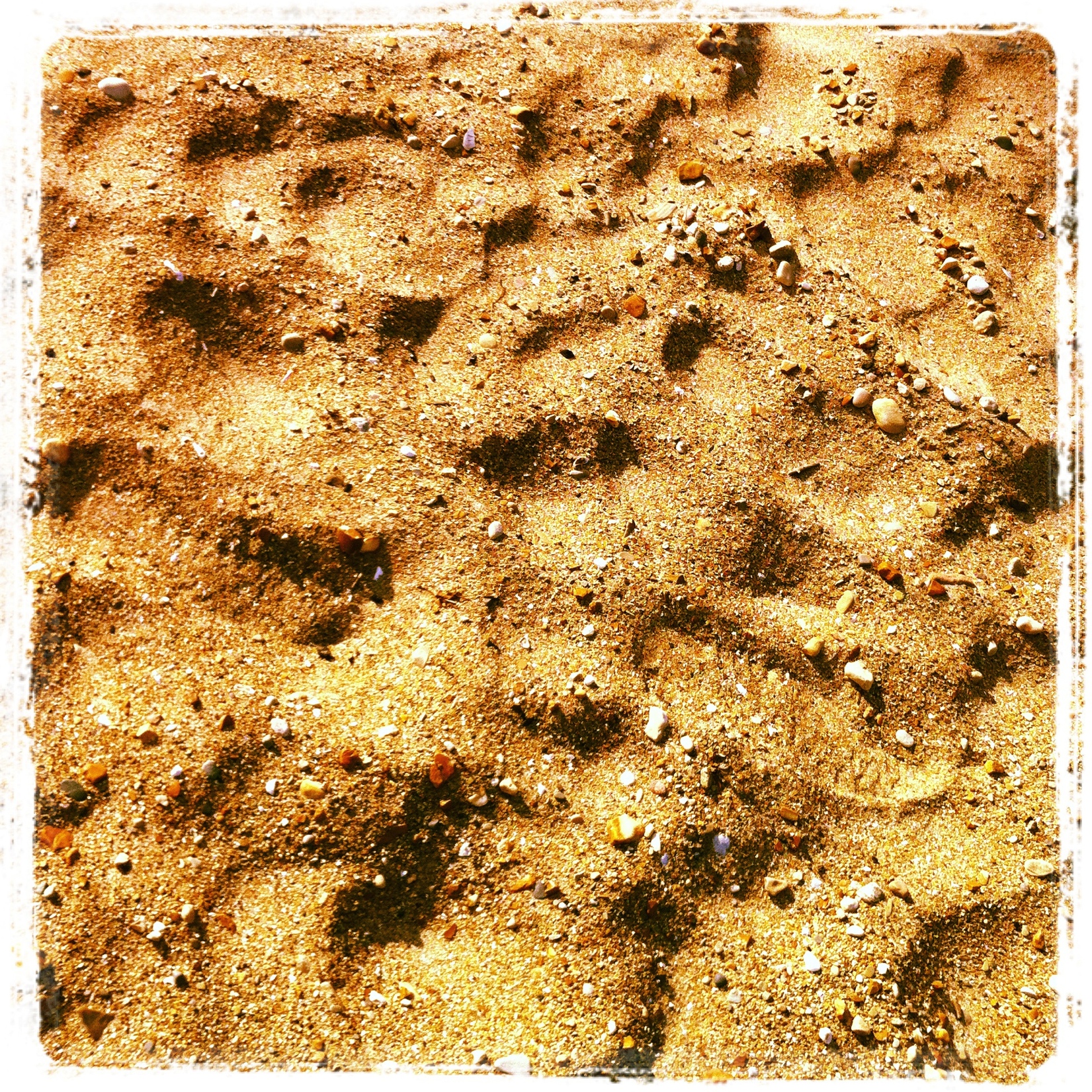 Amen.